INCORPORACIÓN DE LAS DETERMINANTES AMBIENTALES EN LOS PLANES DE ORDENAMIENTO AMBIENTAL TERRITORIAL MUNICIPAL Y DISTRITAL



Grupo de Ordenamiento Ambiental Territorial

Ríohacha, abril 21 de 2017
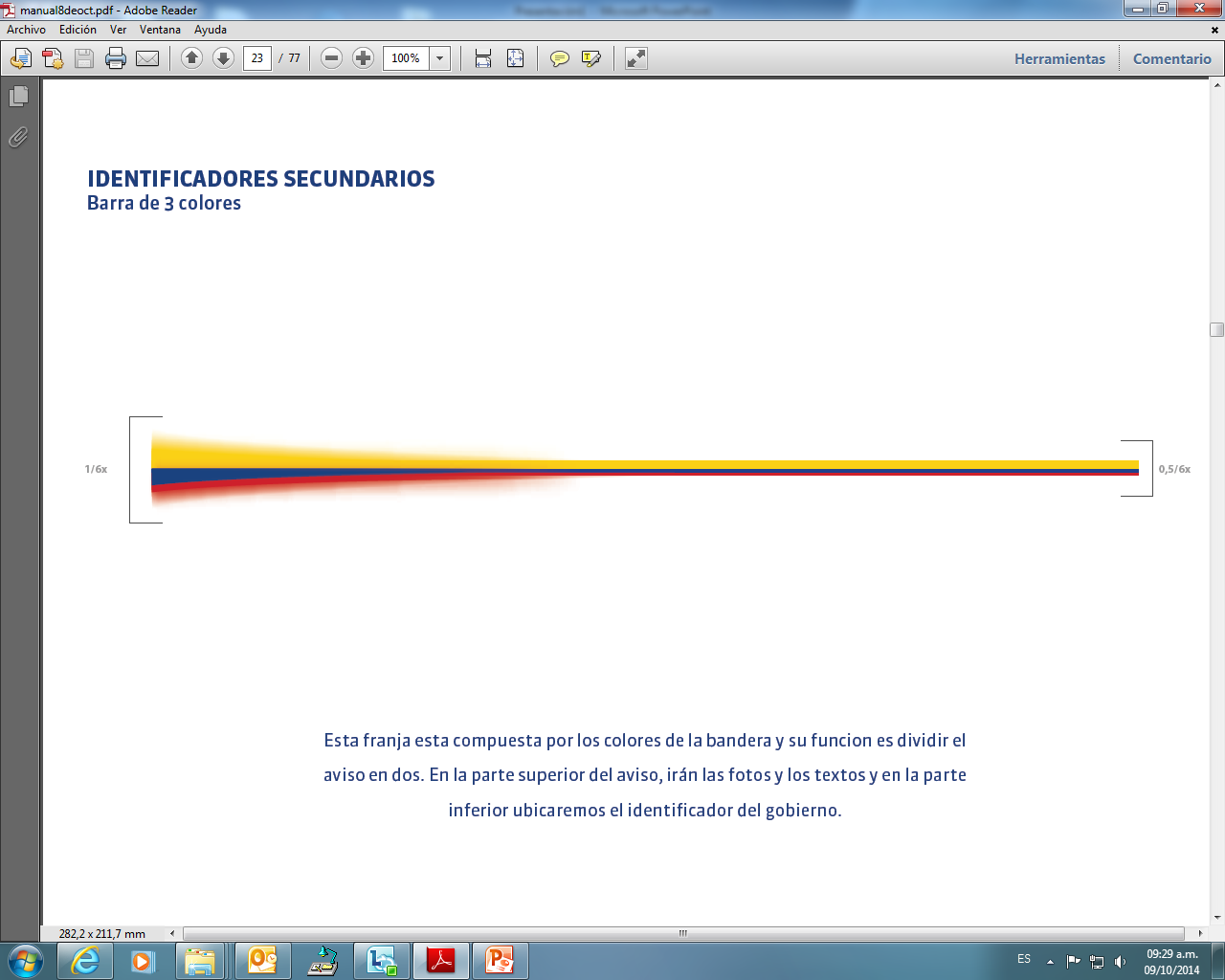 DETERMINANTES AMBIENTALES Definición
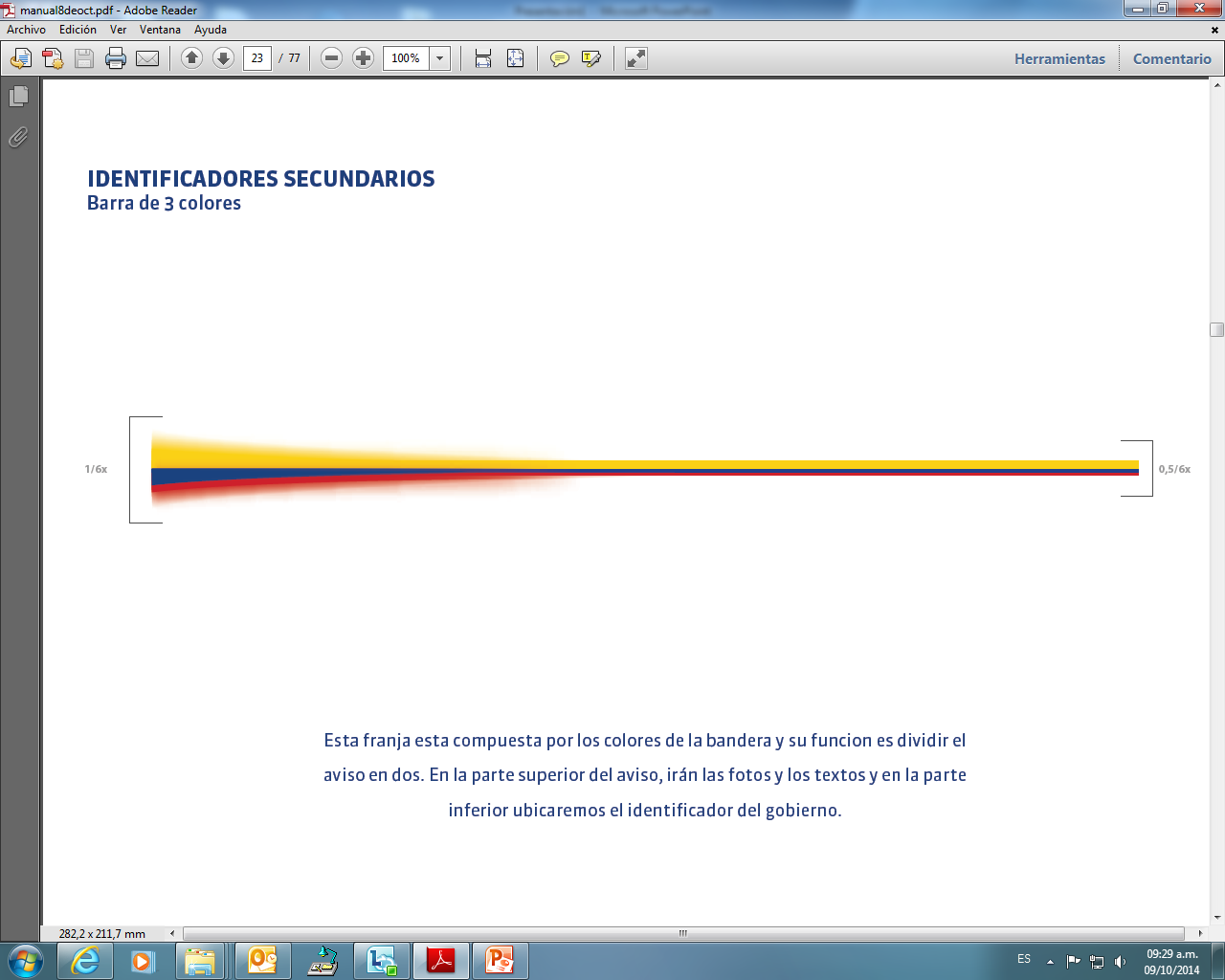 En los términos de la Ley 388 de 1997:


Son determinantes las contenidas en el artículo 10 de la ley 388 de 1997. 

Las determinantes ambientales corresponden a las expresadas en los literales a, b, c y d del numeral 1 del art. 10 de la Ley 388 de 1997. Las determinantes del numeral d, son responsabilidad primaria de los municipios.
Definición
Se entiende por determinantes ambientales los términos y condiciones fijados por las autoridades ambientales para garantizar la sostenibilidad ambiental de los procesos ordenamiento territorial (MADS, GOAT).
DETERMINANTES AMBIENTALES Marco normativo, competencias y obligatoriedad de su incorporación en los POT
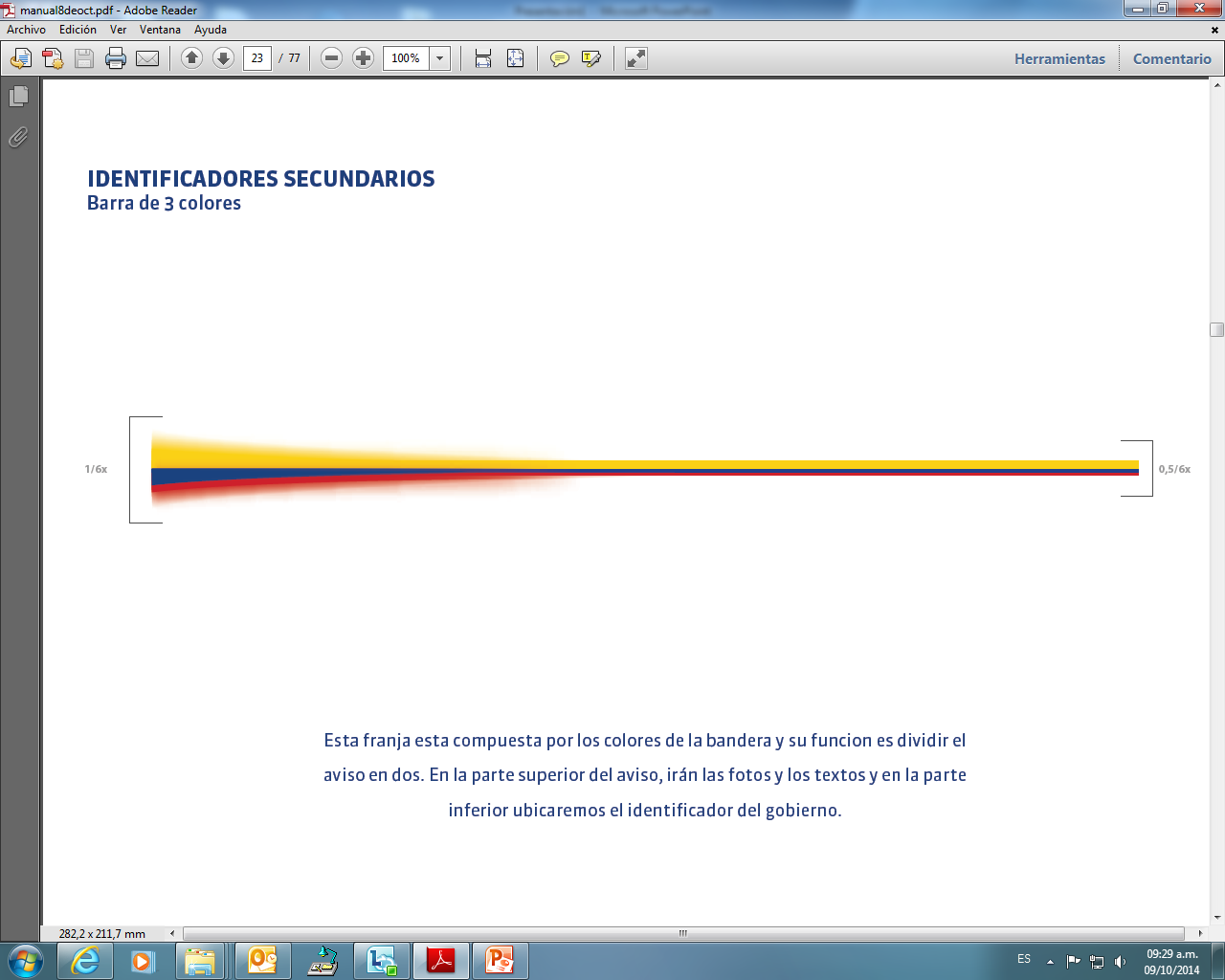 Principales normas
COMPETENCIAS
Ley 388 de 1997
Competencias en relación con el marco legal referido al  artículo 10 de la Ley 388 de 1997:
Directrices, normas y reglamentos de las entidades SINA
a)


b)


C)
Numeral  1
En la elaboración y adopción de sus POT los municipios y distritos deberán tener en cuenta las siguientes determinantes, que constituyen normas de superior jerarquía, en sus propios ámbitos de competencia, de acuerdo con la Constitución y las leyes.
MADS
PNN 
CAR
Zonas Marino Costeras, DMI, DCS, RF, PNR, manejo de cuencas, conservación AEIE
Uso y funcionamiento de áreas del SPNN y RFN
[Speaker Notes: Numeral 1 literales (a, b, c)
Las directrices, normas y reglamentos expedidos, por las entidades del Sistema Nacional Ambiental, en los aspectos relacionados con el ordenamiento espacial del territorio, de acuerdo con la Ley 99 de 1993 y el CRN…

b) Las regulaciones sobre conservación, preservación, uso y manejo del medio ambiente y de los recursos naturales renovables, en las zonas marinas y costeras; las disposiciones producidas por la CAR o la AA de la respectiva jurisdicción, en cuanto a la reserva, alindamiento, administración o sustracción de los distritos de manejo integrado, los distritos de conservación de suelos, las RF y PNR; las normas y directrices para el manejo de las cuencas hidrográficas expedidas por la CAR o la AA; y las directrices y normas las expedidas para la conservación de las áreas de especial importancia ecosistémica;

c) Las disposiciones que reglamentan el uso y funcionamiento de las áreas que integran el SPNN y las RFN]
COMPETENCIAS
Ley 388 de 1997
(…)”. En ese sentido, “resulta ser una determinante tan amplia, técnica y omnicomprensiva…”,

Concepto UNGRD0188 del 27 de marzo de 2014 dirigido a la Corporación Autónoma Regional de Nariño- CORPONARIÑO
Competencias en relación con el marco legal referido al  artículo 10 de la Ley 388 de 1997:
Numeral  1
Políticas, directrices, regulaciones sobre prevención de amenazas y riesgo.
En la elaboración y adopción de sus POT los municipios y distritos deberán tener en cuenta las siguientes determinantes, que constituyen normas de superior jerarquía, en sus propios ámbitos de competencia, de acuerdo con la Constitución y las leyes.
Señalamiento y localización de áreas de riesgo para asentamientos humanos.
Municipios y distritos
d)
SNGRD
Municipios y distritos con el apoyo de las AA
Estrategias para el manejo de zonas expuestas a amenazas y riesgos naturales.
[Speaker Notes: Numeral 1 literales (a, b, c)
Las directrices, normas y reglamentos expedidos, por las entidades del Sistema Nacional Ambiental, en los aspectos relacionados con el ordenamiento espacial del territorio, de acuerdo con la Ley 99 de 1993 y el CRN…

b) Las regulaciones sobre conservación, preservación, uso y manejo del medio ambiente y de los recursos naturales renovables, en las zonas marinas y costeras; las disposiciones producidas por la CAR o la AA de la respectiva jurisdicción, en cuanto a la reserva, alindamiento, administración o sustracción de los distritos de manejo integrado, los distritos de conservación de suelos, las RF y PNR; las normas y directrices para el manejo de las cuencas hidrográficas expedidas por la CAR o la AA; y las directrices y normas las expedidas para la conservación de las áreas de especial importancia ecosistémica;

c) Las disposiciones que reglamentan el uso y funcionamiento de las áreas que integran el SPNN y las RFN]
DETERMINANTES AMBIENTALES Algunas características
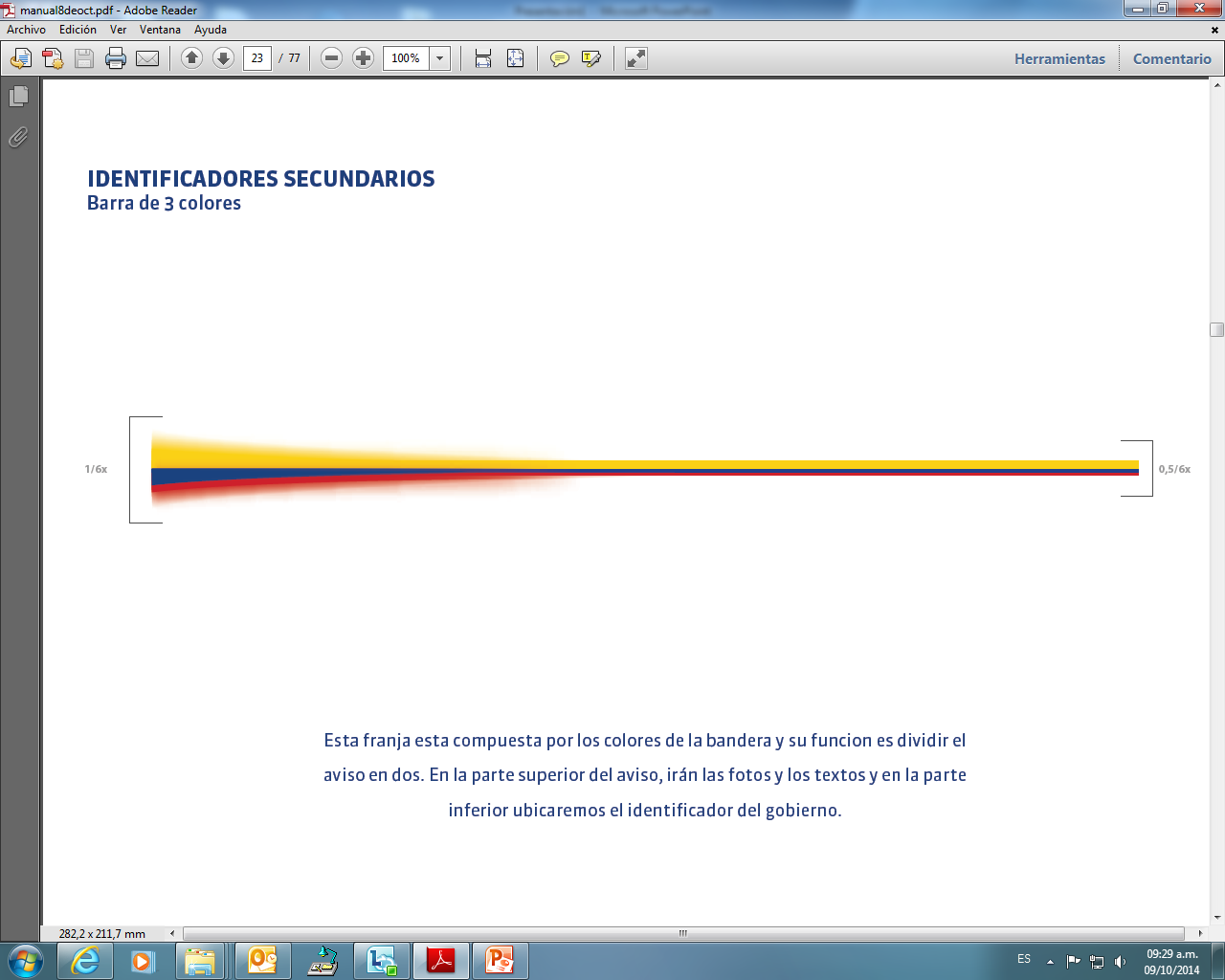 Algunas Características
Constituyen normas de superior jerarquía.

Son definidas por las entidades del SINA y expresadas en normas, políticas, lineamientos, directrices, criterios y orientaciones.

Presentan diversos niveles de restricción o condicionamiento a los usos del suelo.

Permiten la gestión integral de la biodiversidad y los servicios ecosistémicos y ambientales en los proceso de ordenamiento territorial.

Derivan de instrumentos de gestión ambiental y planes de manejo.
Algunas Características (2)
Provienen de regulaciones que reglamentan actividades que deterioren el ambiente de manera directa o indirecta.

Contribuyen al cumplimiento de los estándares de calidad para un ambiente sano.

Establecen las condiciones y requisitos ambientales para preservar y mantener la salud y tranquilidad de la población.

Provienen de medidas de prevención, mitigación y corrección de aspectos e impactos ambientales.
CRITERIOS A TENER EN CUENTA POR LOS MUNICIPIOS Y DISTRITOS EN LA INCORPORACIÓN DE LAS DETERMINANTES AMBIENTALES  EN LOS POT Y EN SU PROCESO DE CONCERTACIÓN CON LAS AUTORIDADES AMBIENTALES
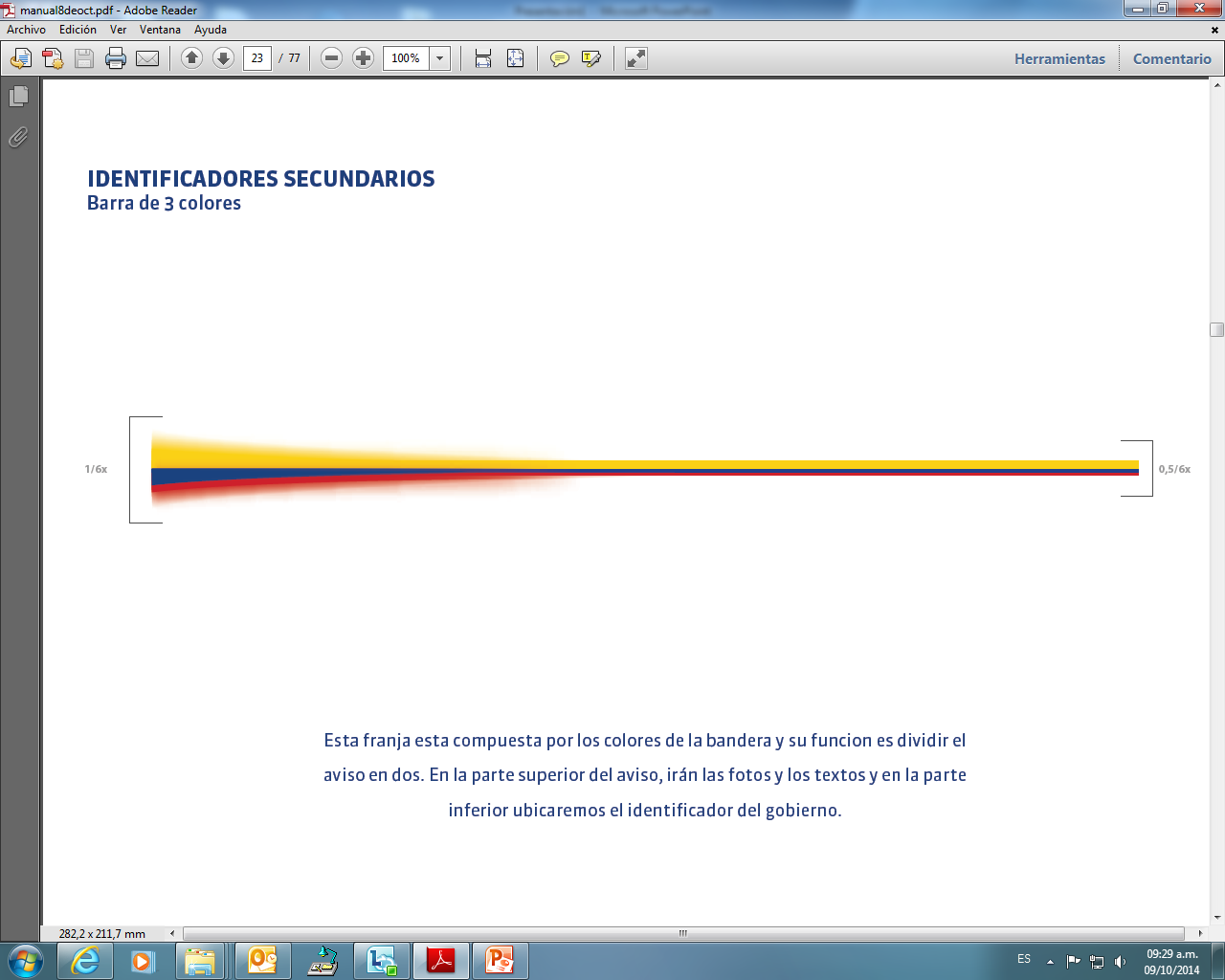 1. Los proyectos de POT de los municipios y distritos deben ser formulados bajo principios de sostenibilidad ambiental
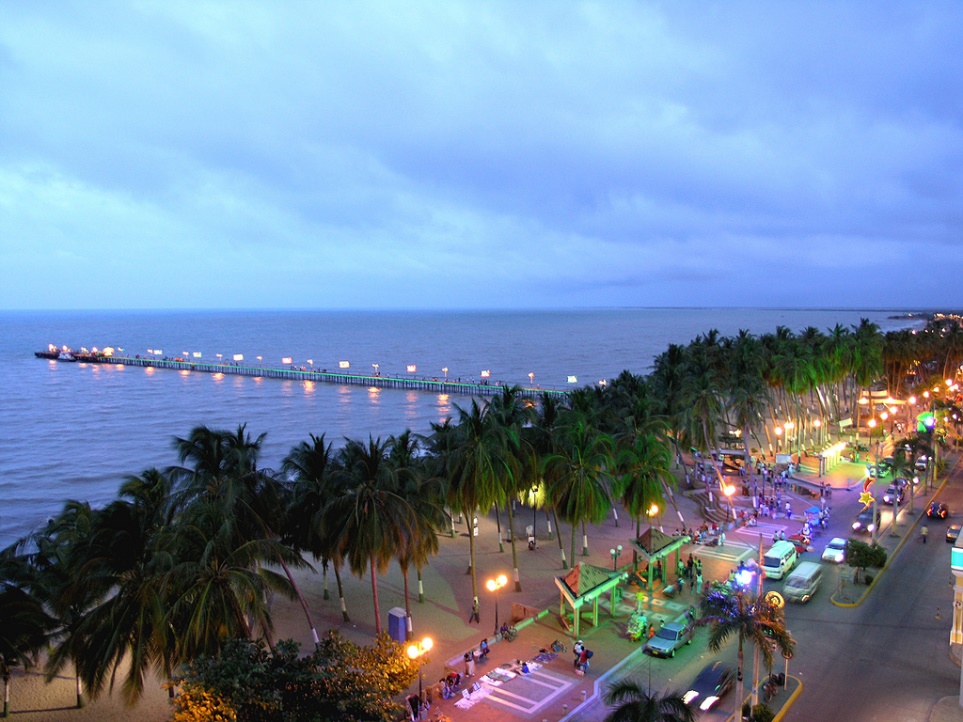 Se busca asegurar la sostenibilidad ambiental y la resiliencia territorial  de los modelos de ocupación de los POT.









https://www.google.com.co/search?q=Guajira+colombia&rlz=1C1LENP_enCO574CO575&espv=2&source=lnms&tbm=isch&sa=X&ved=0ahUKEwjAg-uZo67TAhUC82MKHeTFAtcQ_AUIBigB&biw=1366&bih=662#imgrc=tF0HCHVeI2TkbM:
Los municipios y distritos deben incorporar en sus POT las determinantes ambientales emanadas de las autoridades ambientales. Estas se pueden agrupar en ejes temático como se muestra a continuación:
Áreas Protegidas Nacionales
Áreas Protegidas Regionales
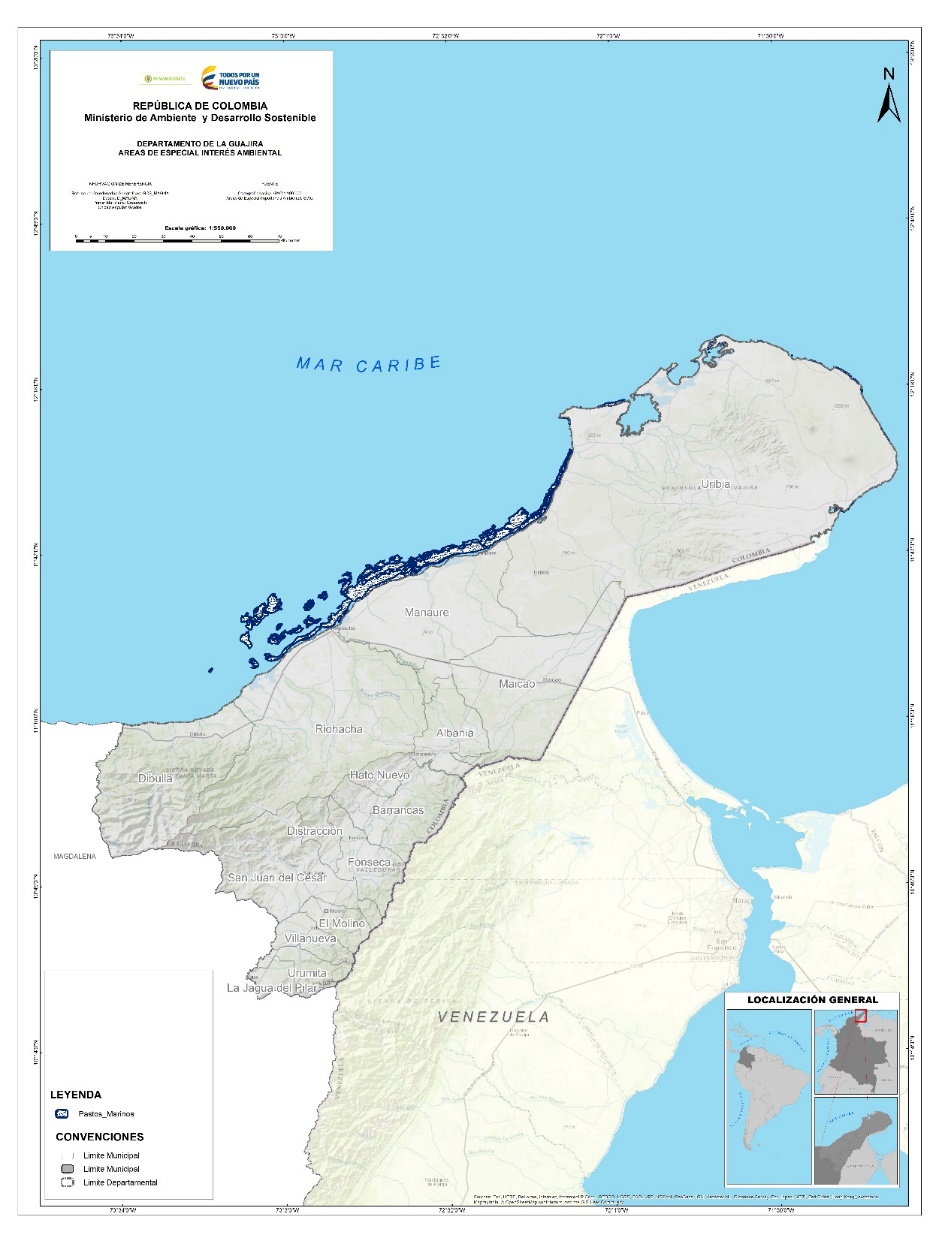 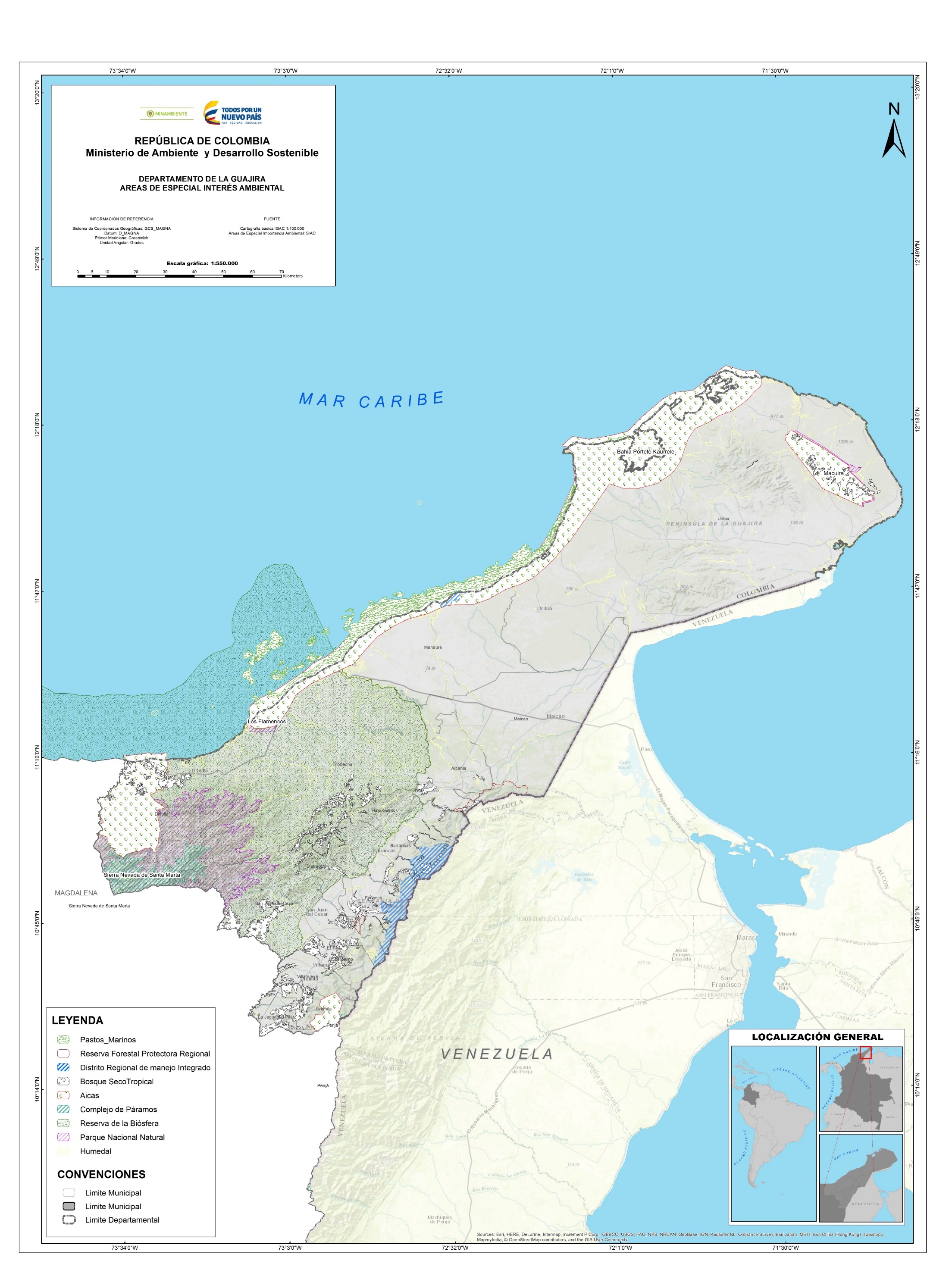 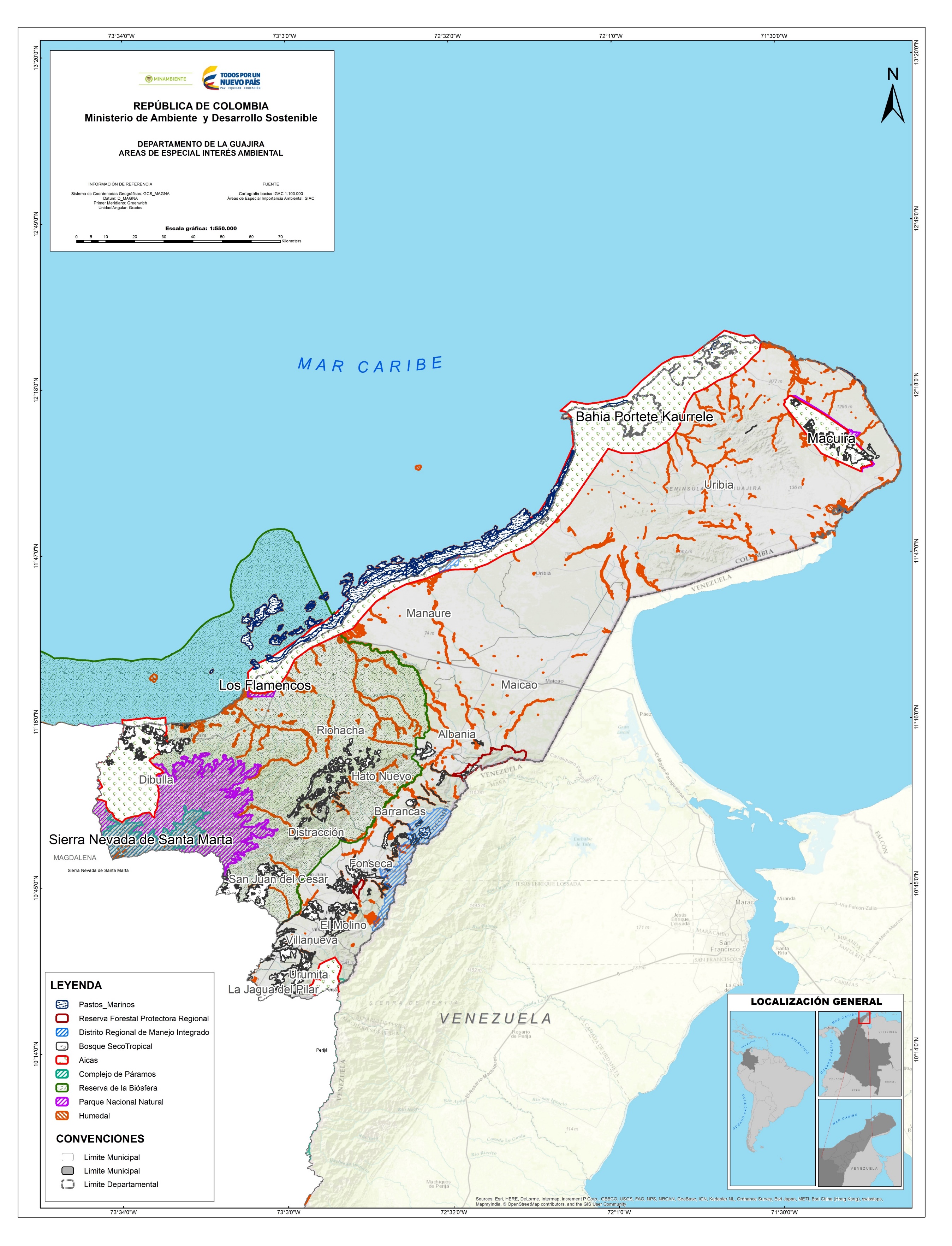 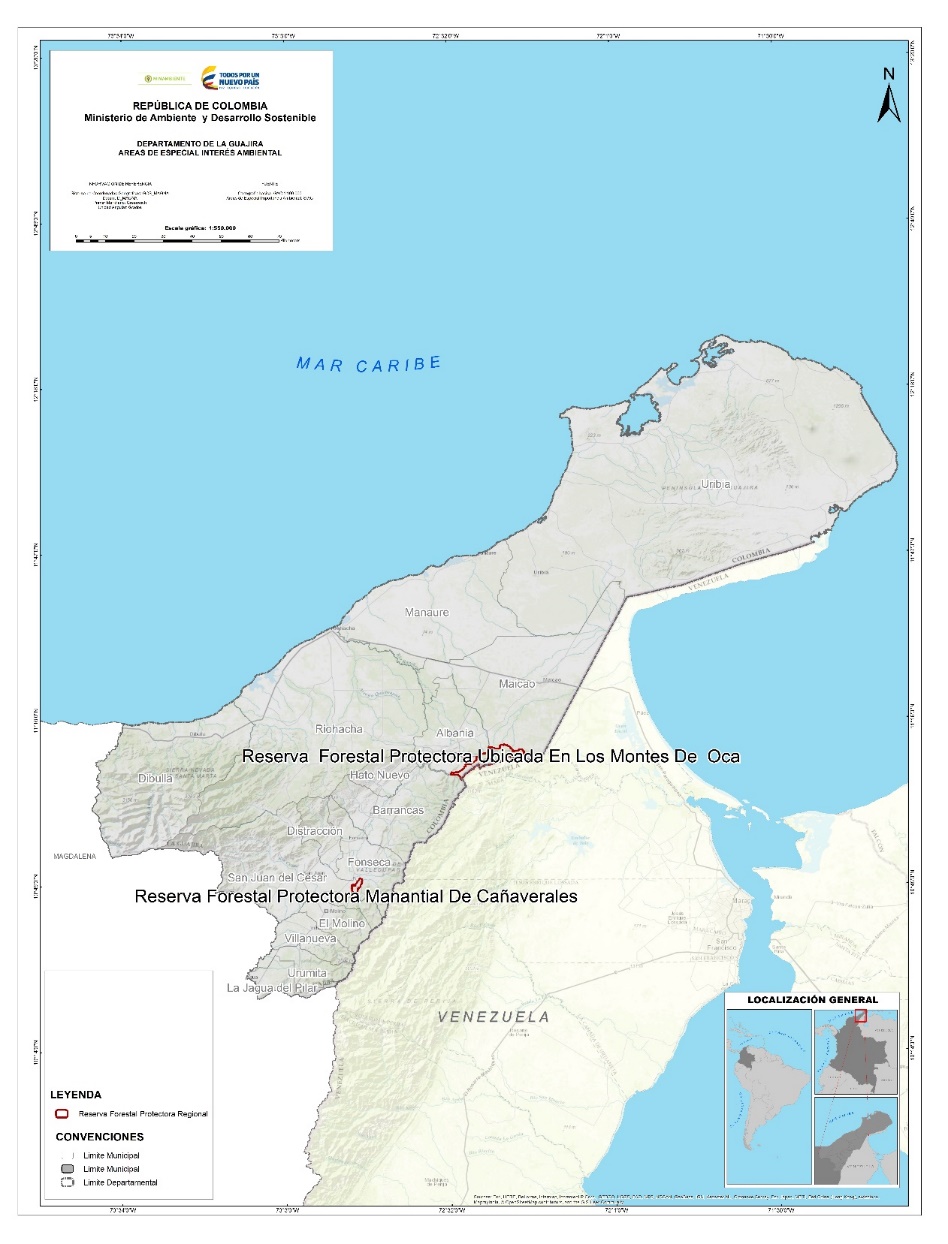 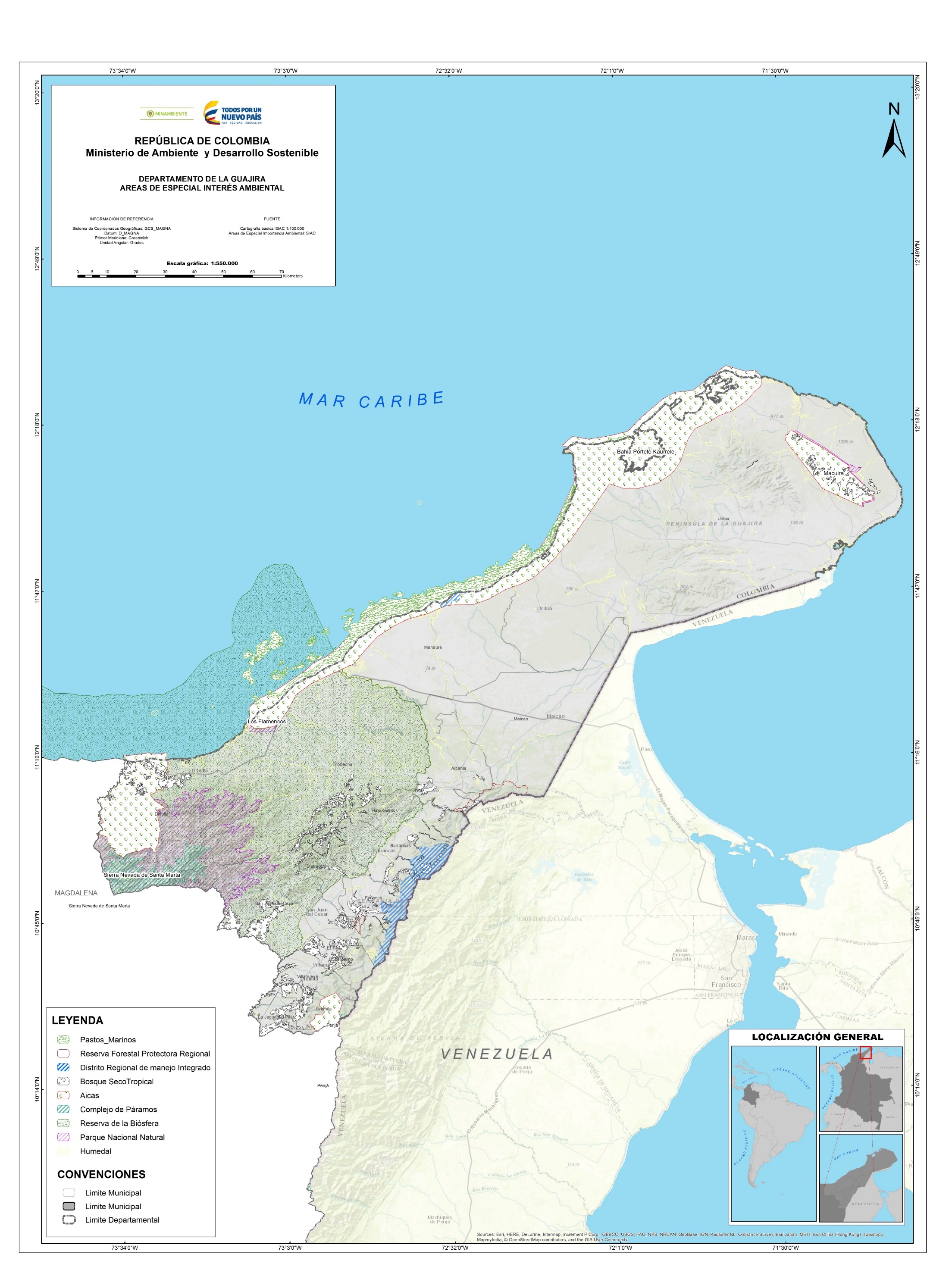 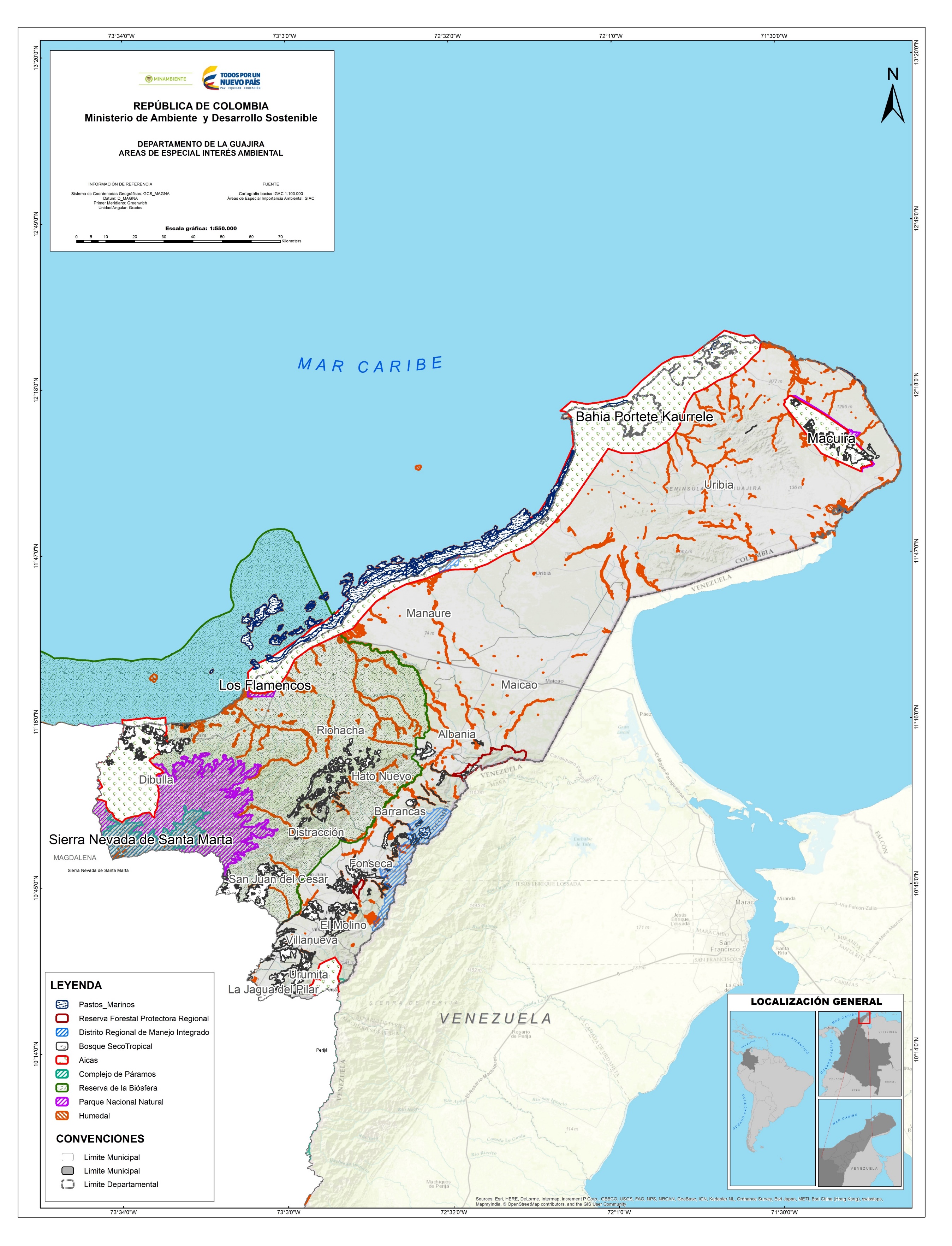 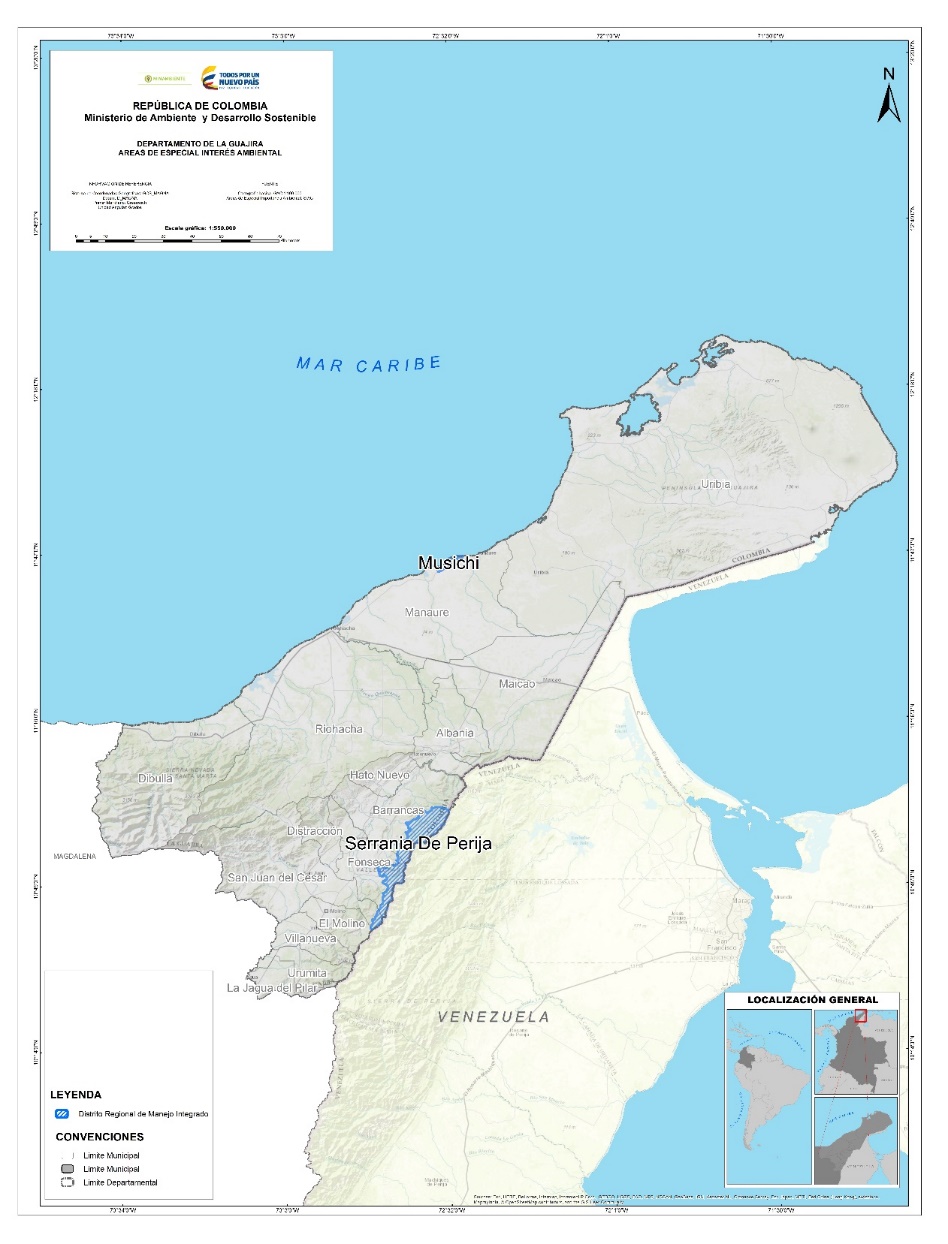 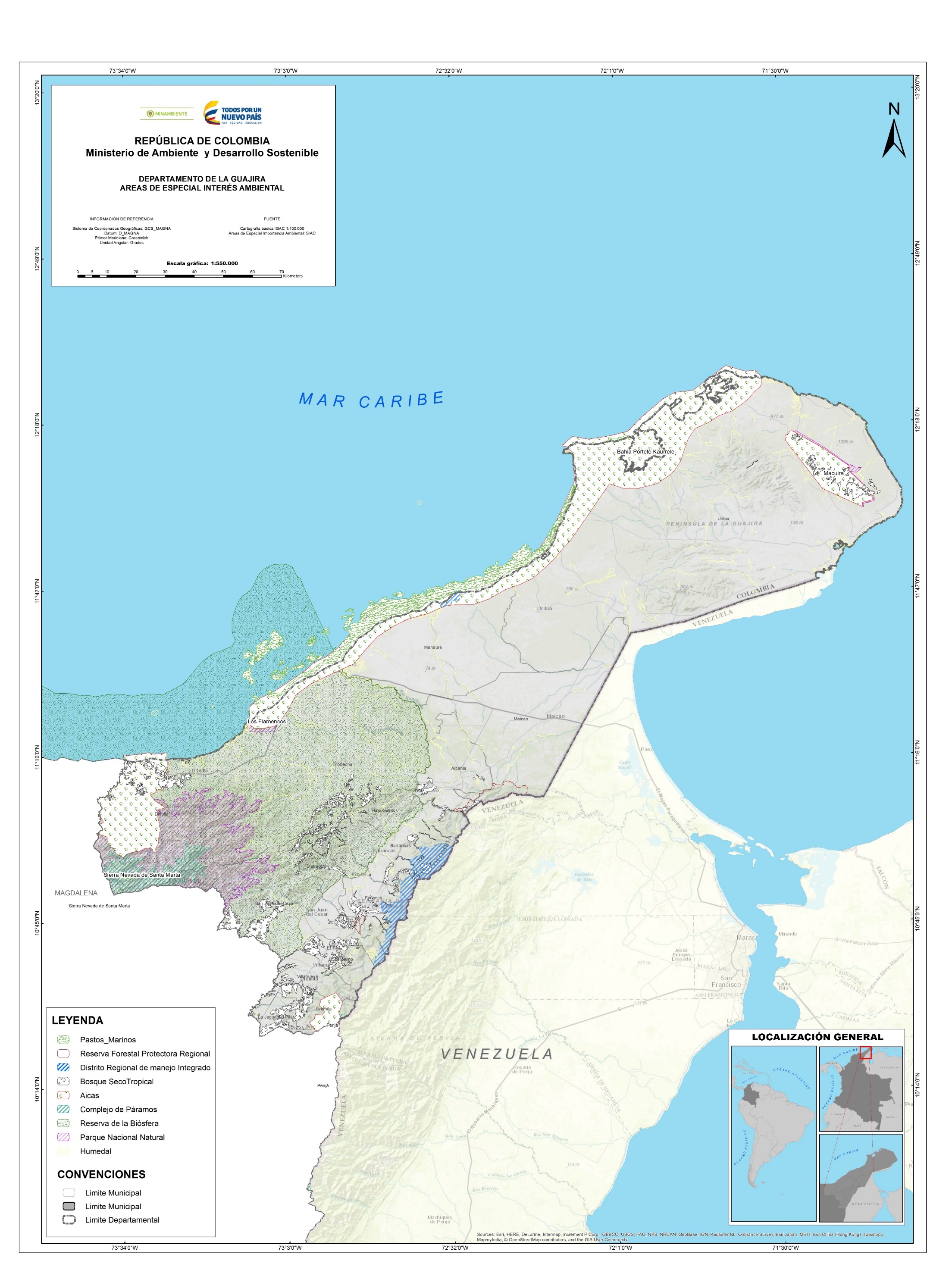 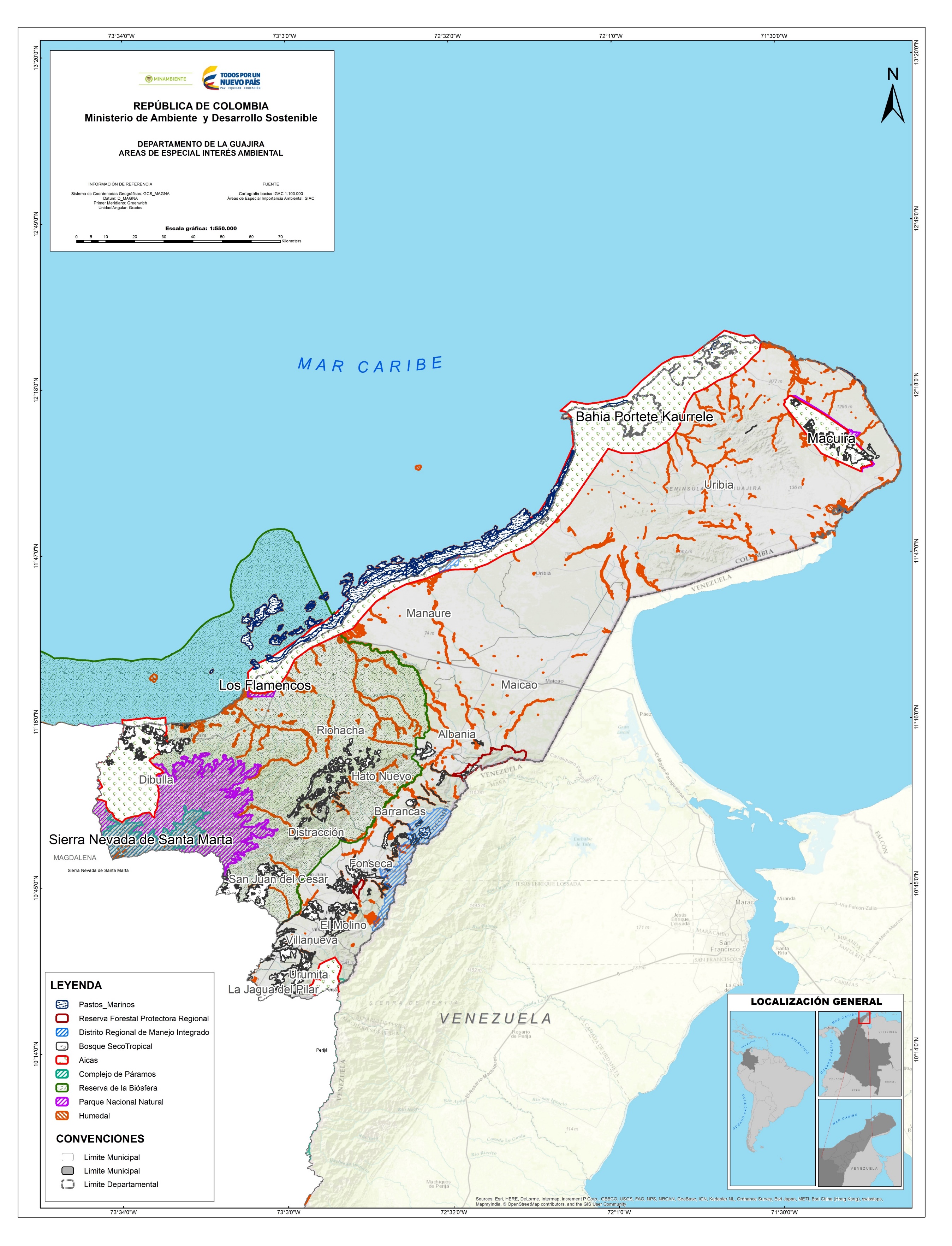 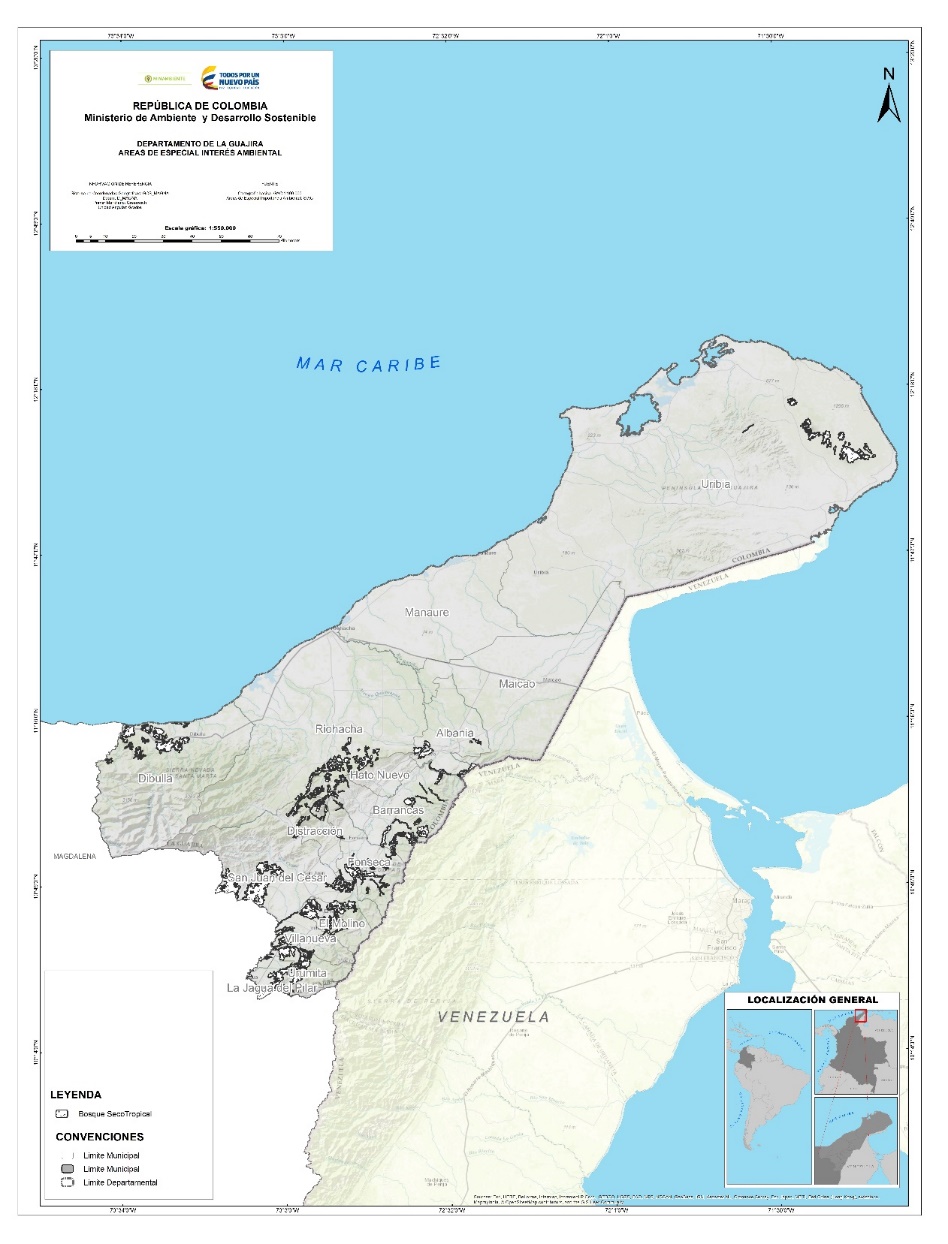 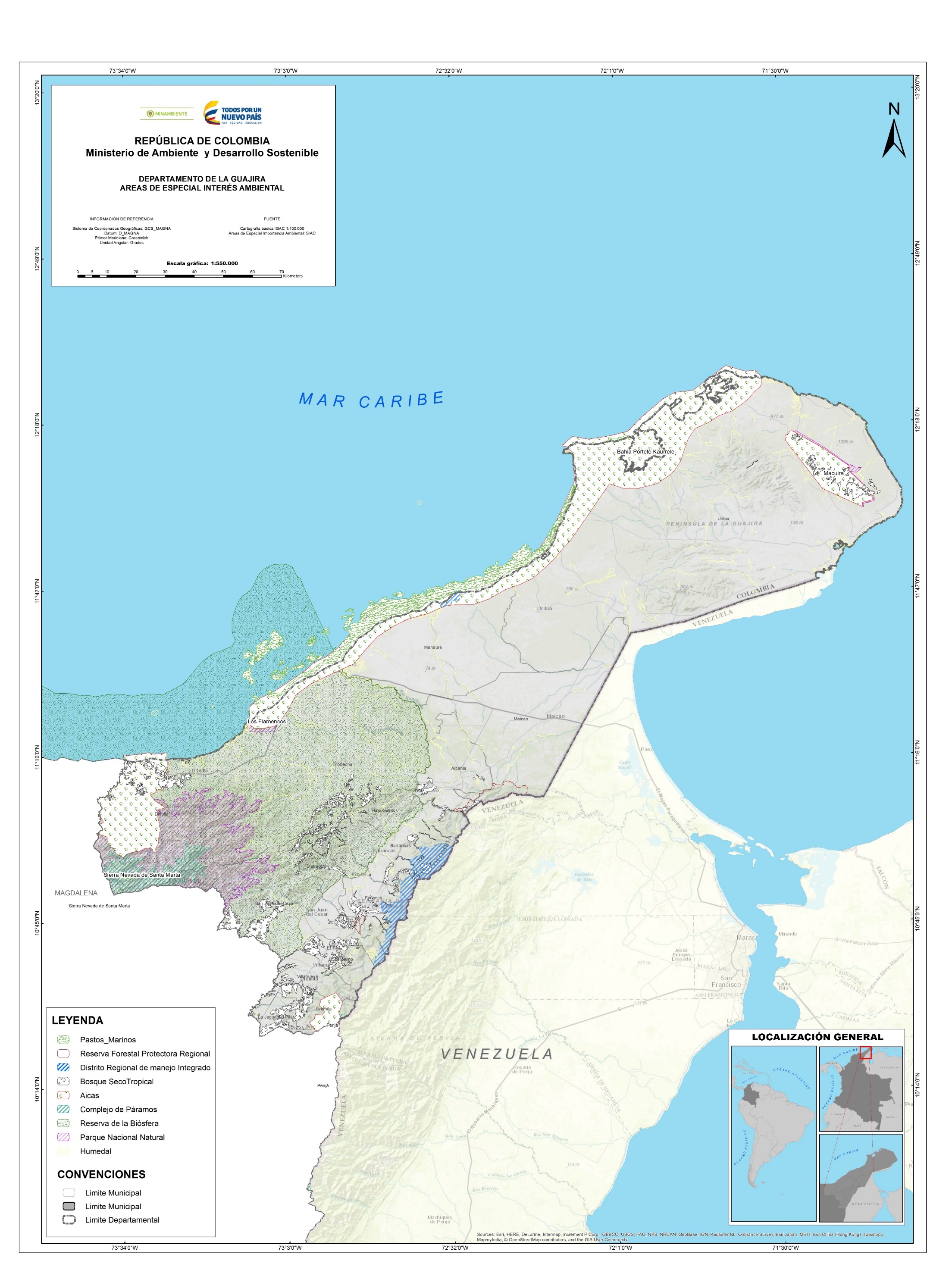 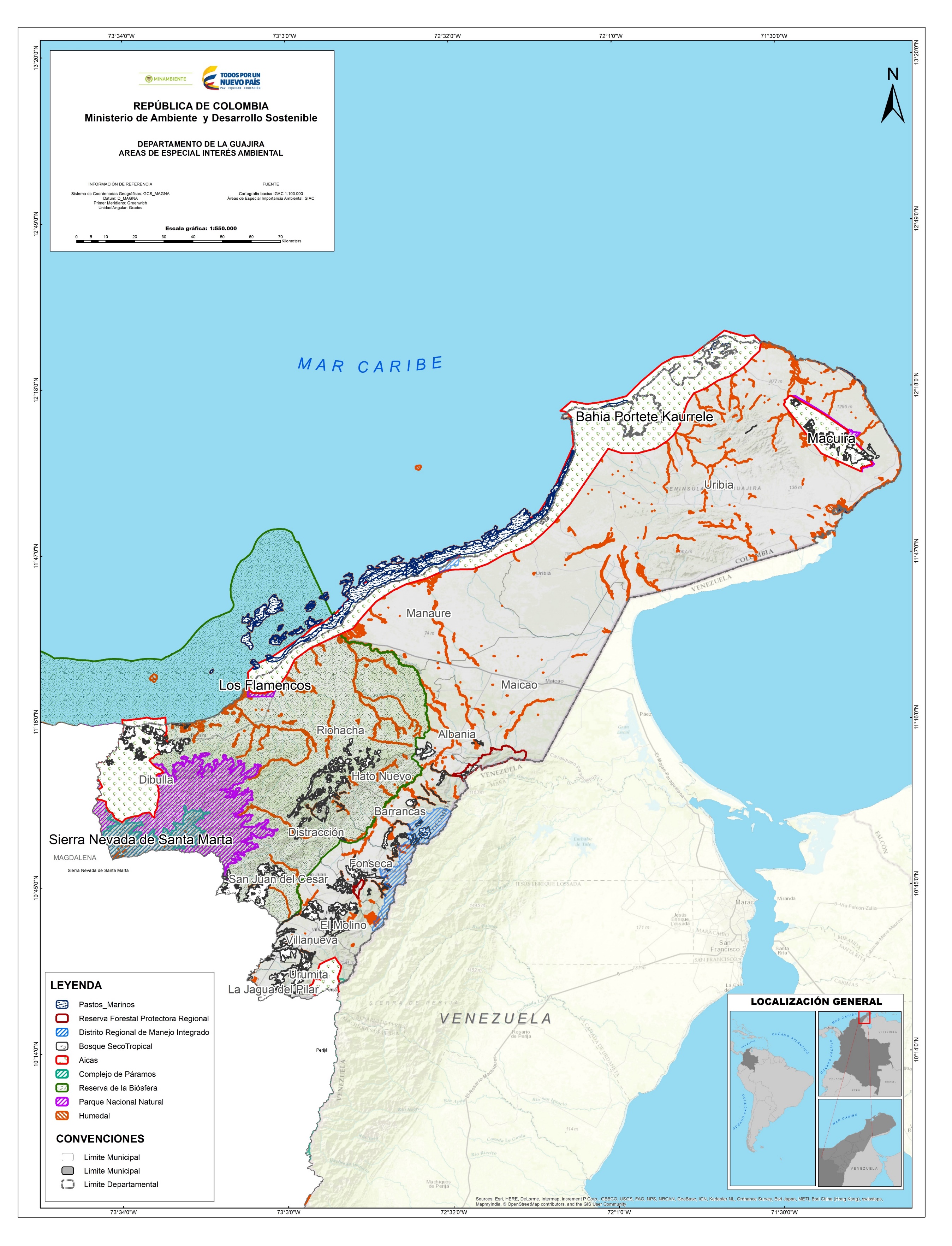 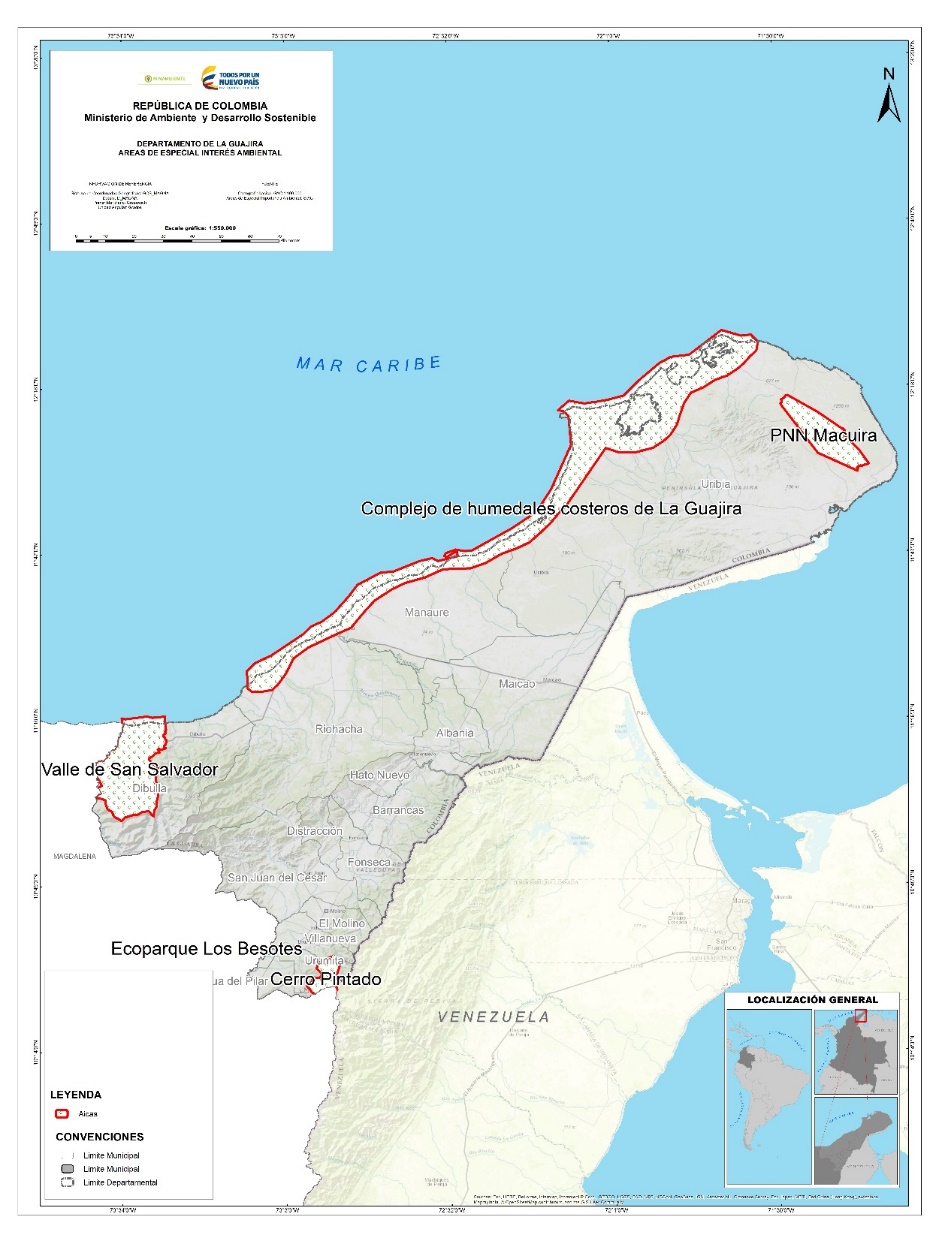 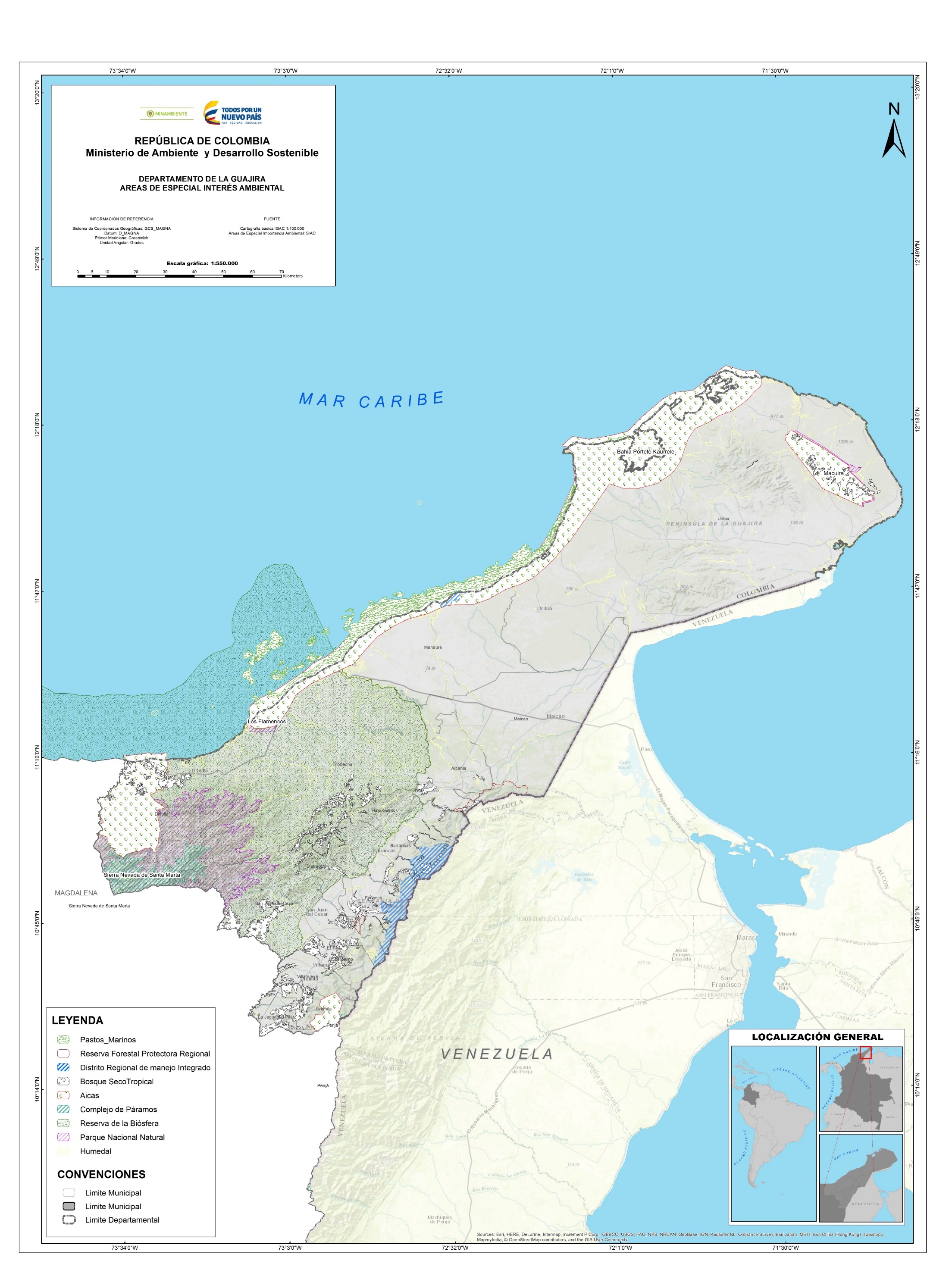 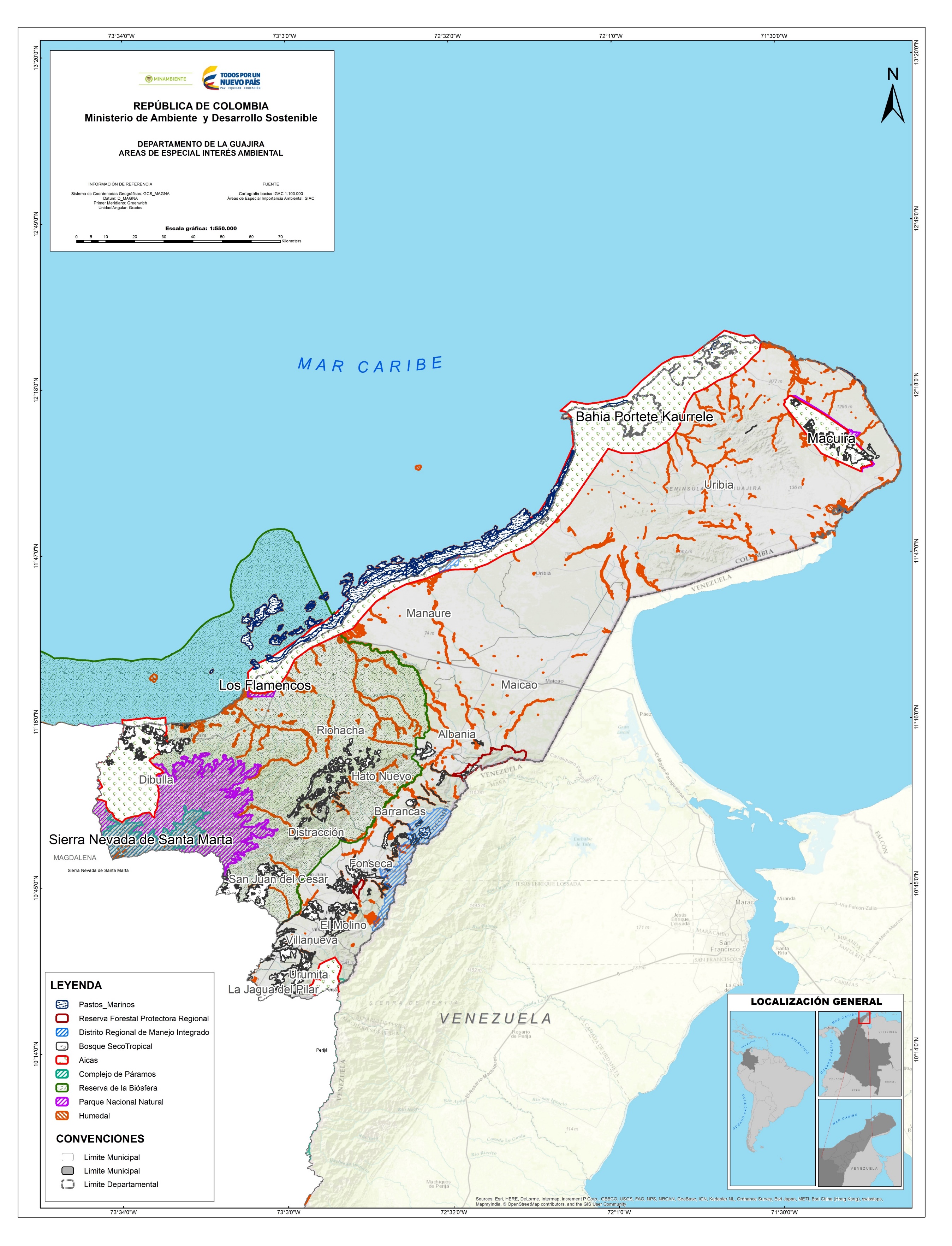 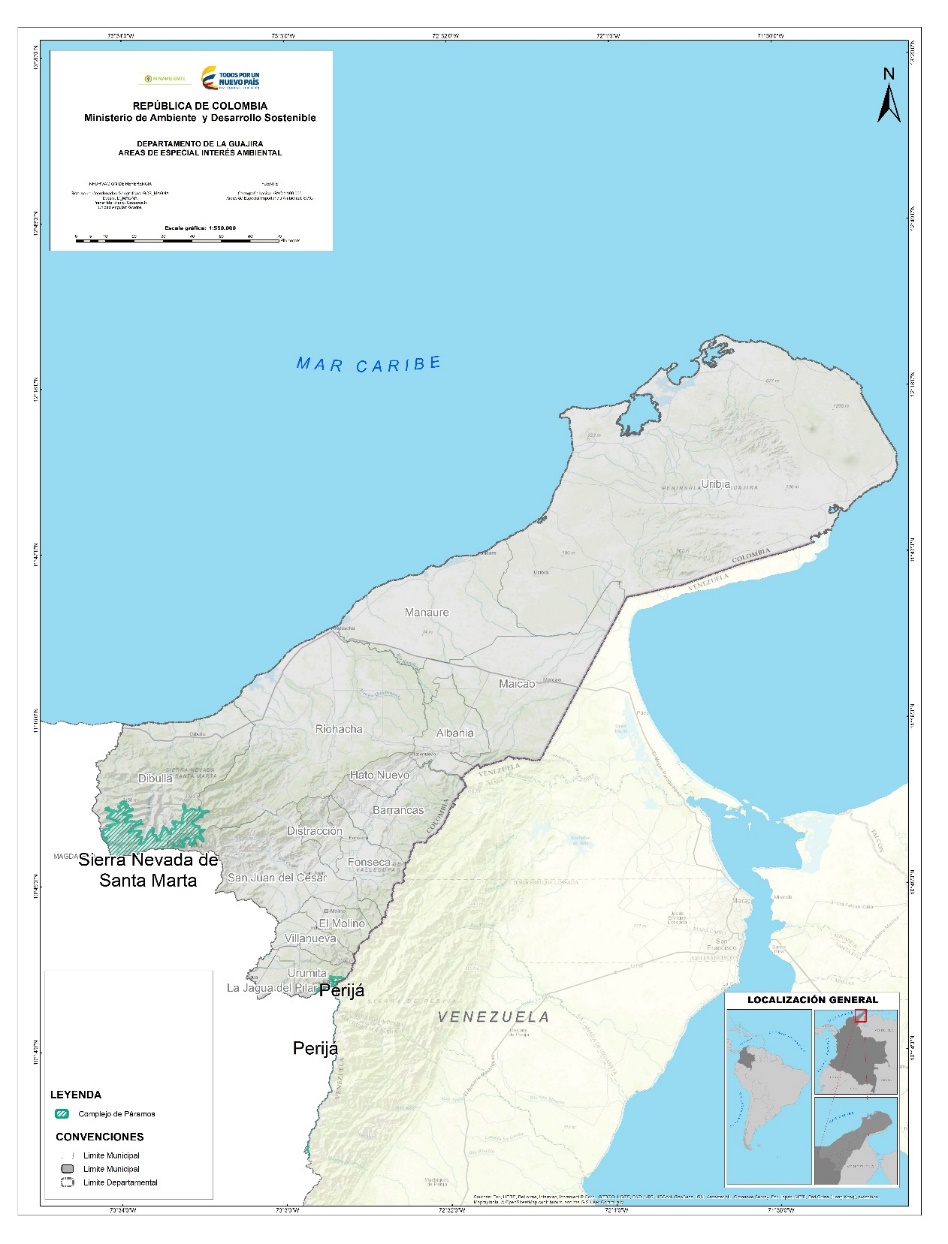 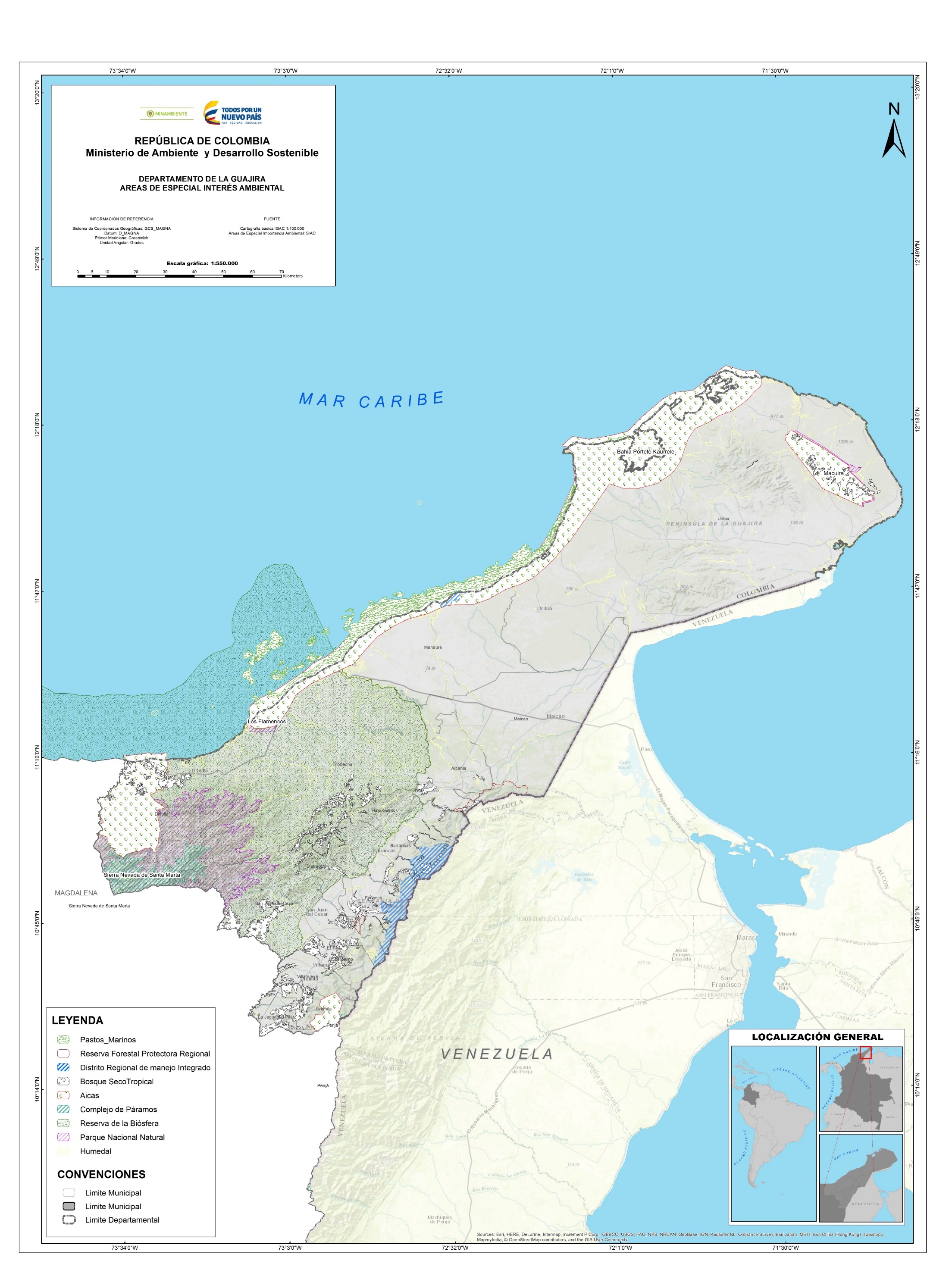 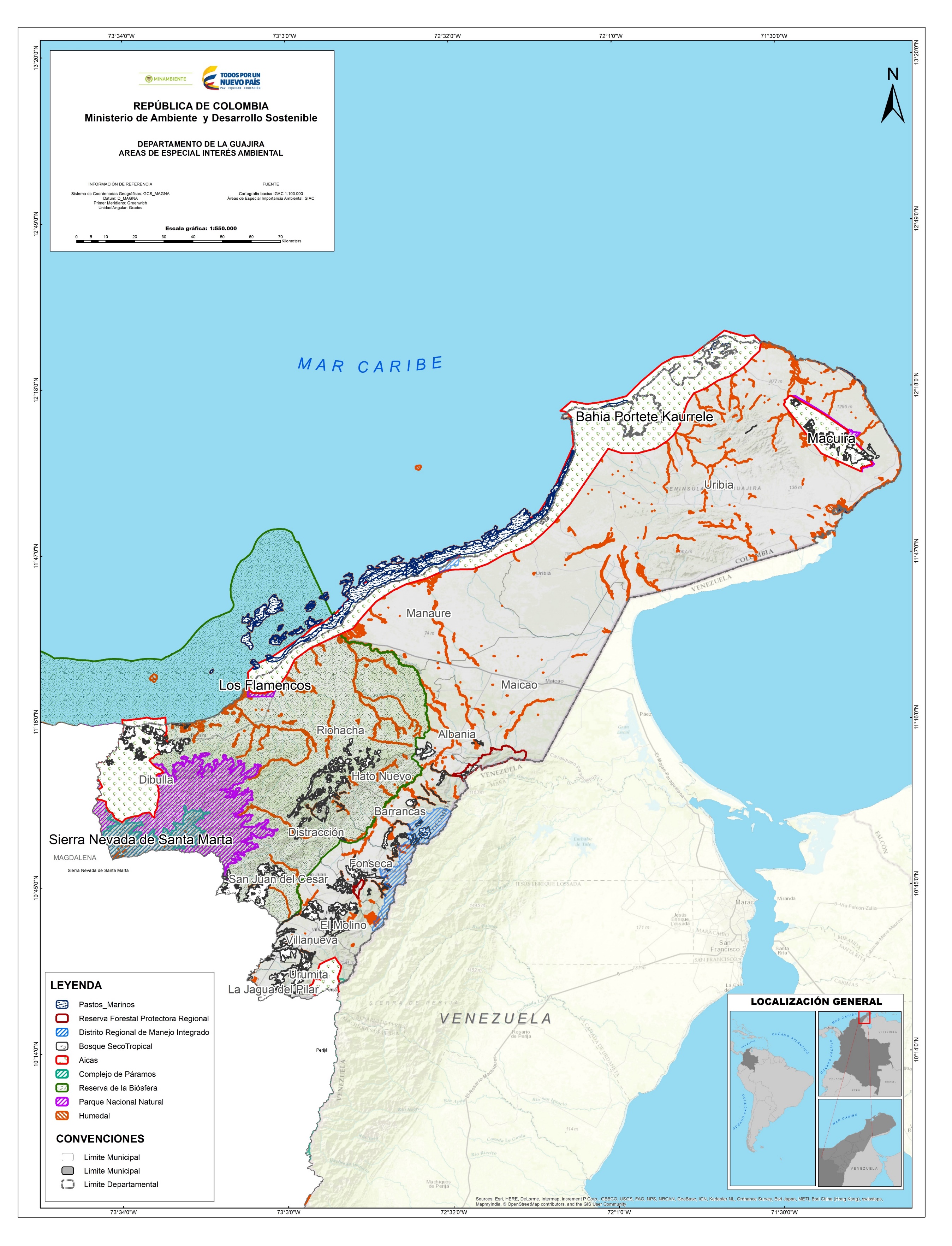 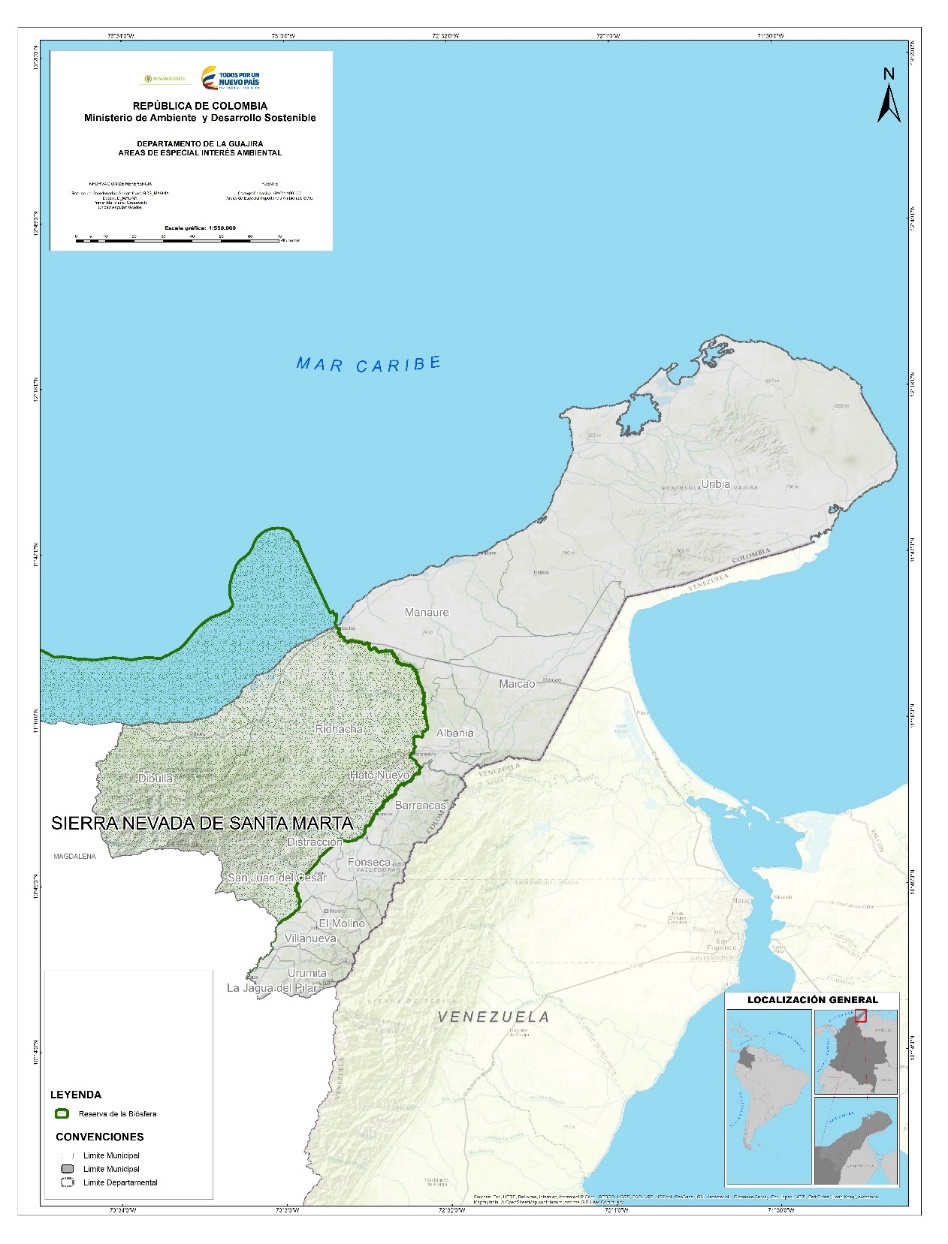 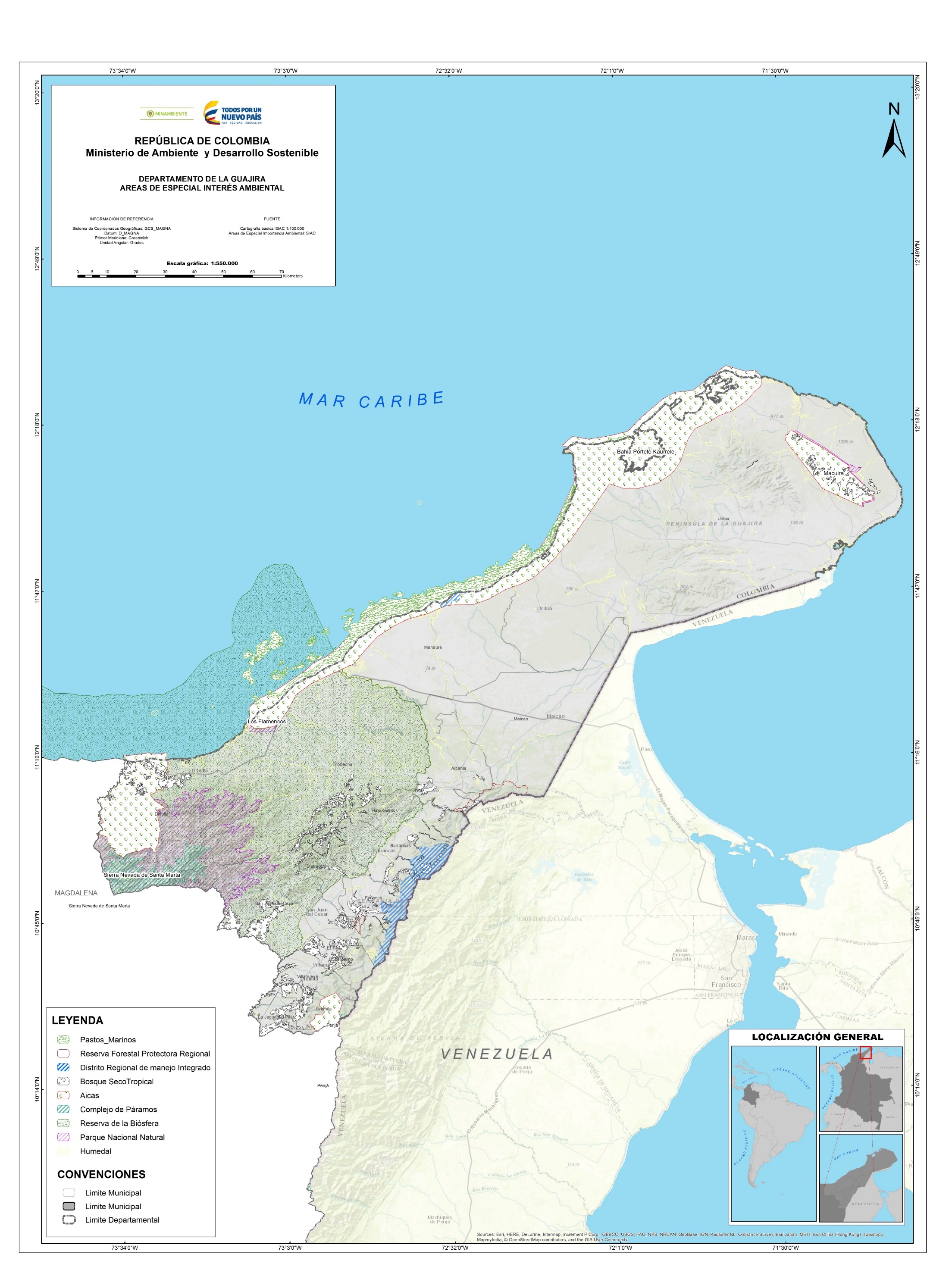 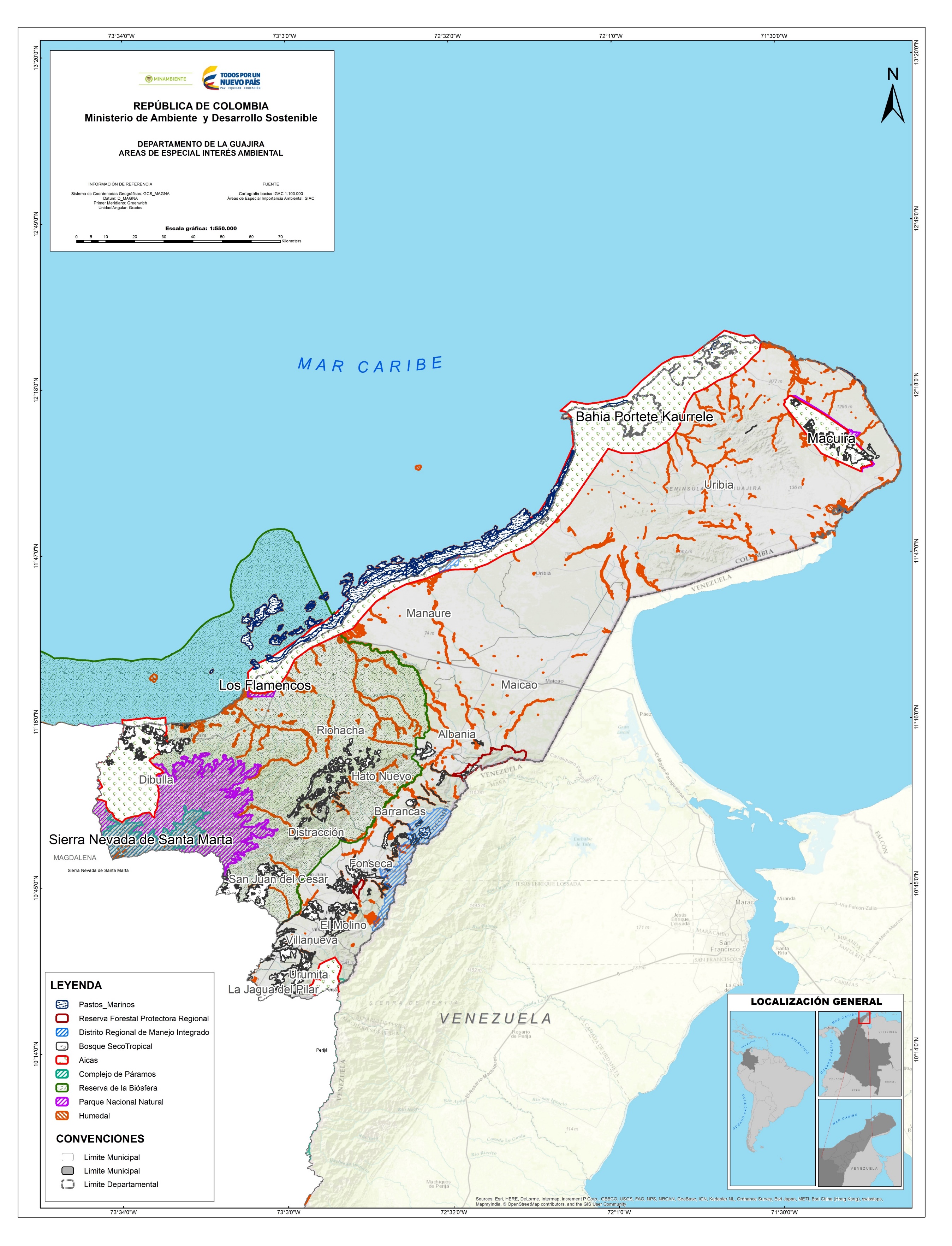 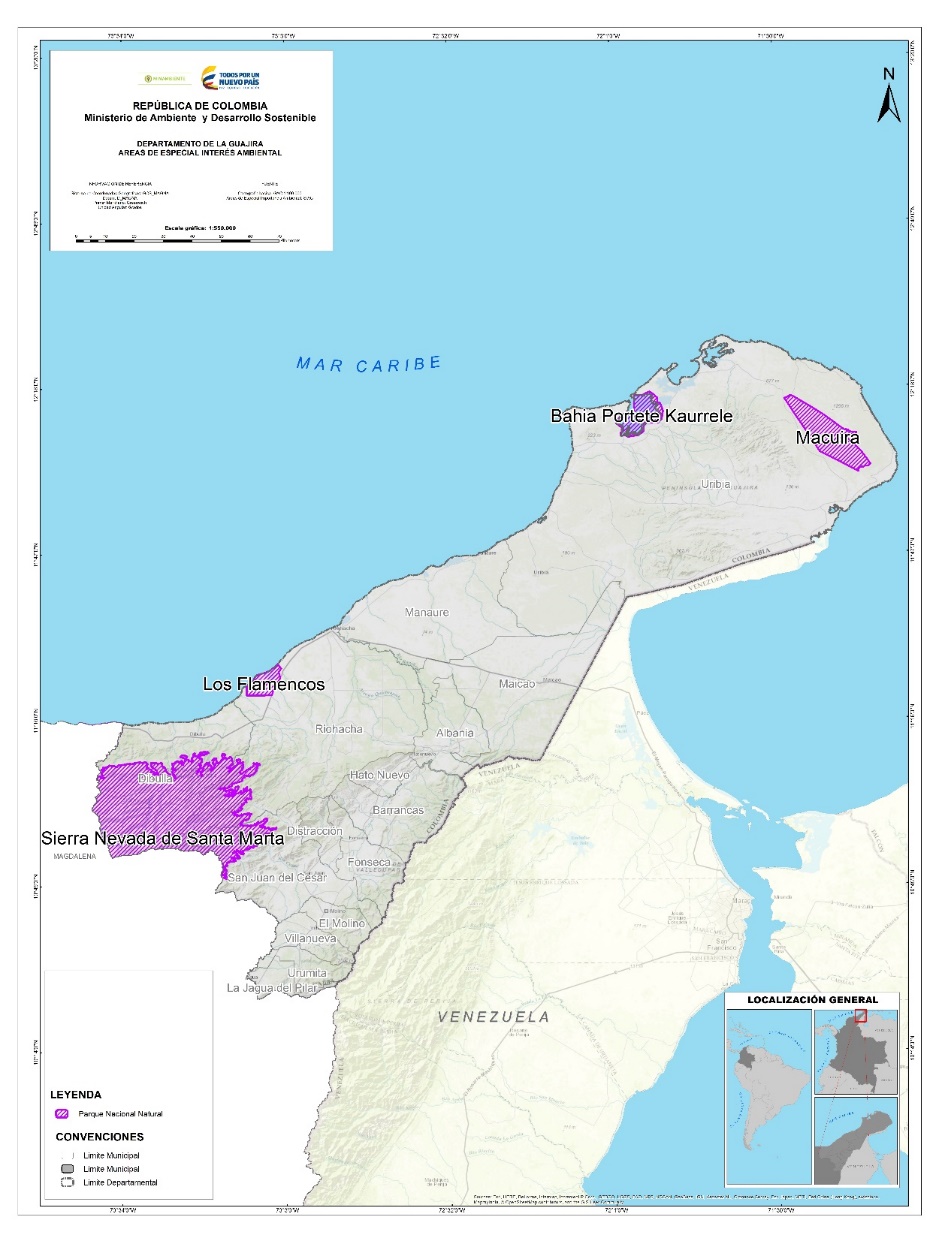 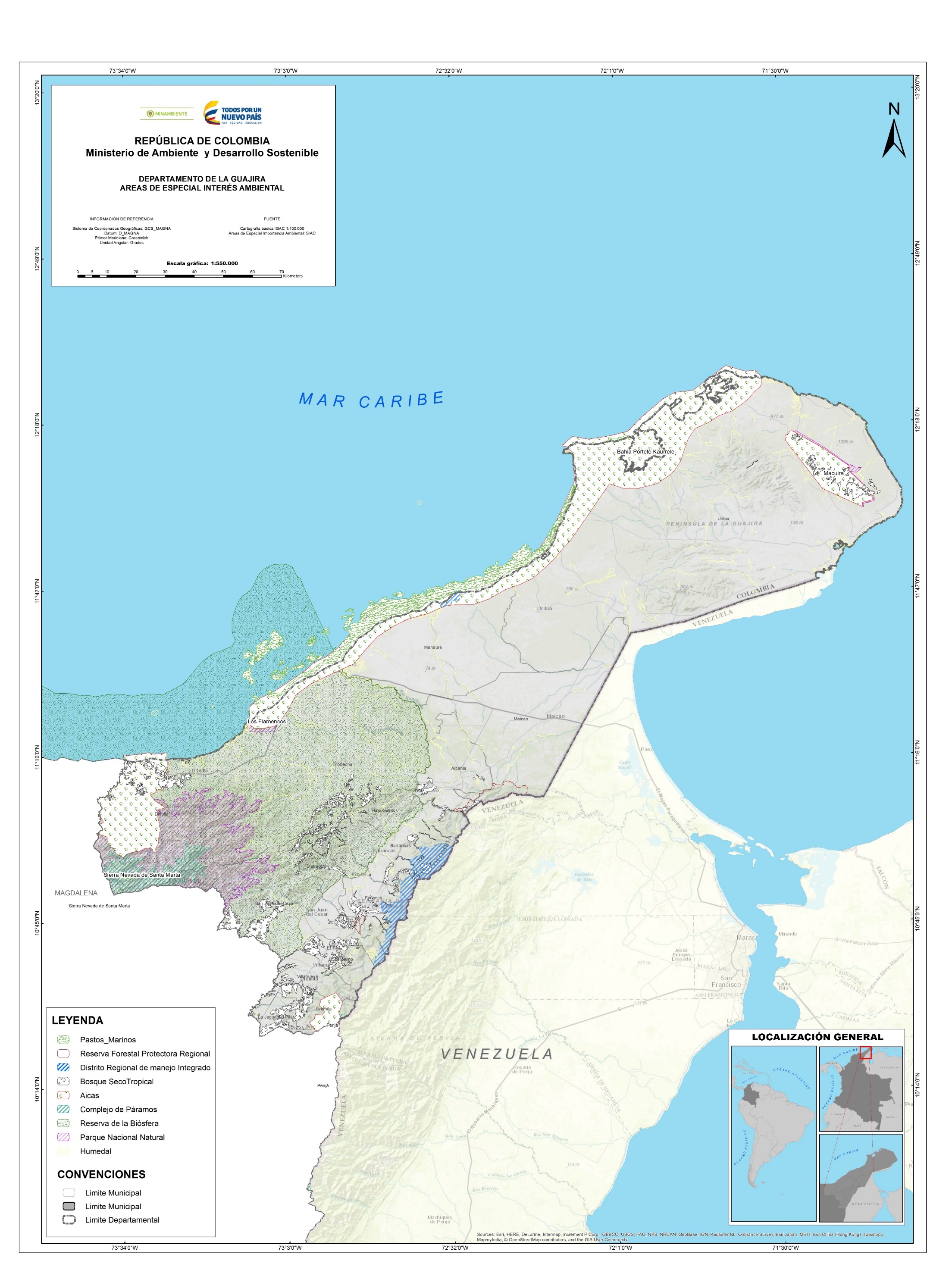 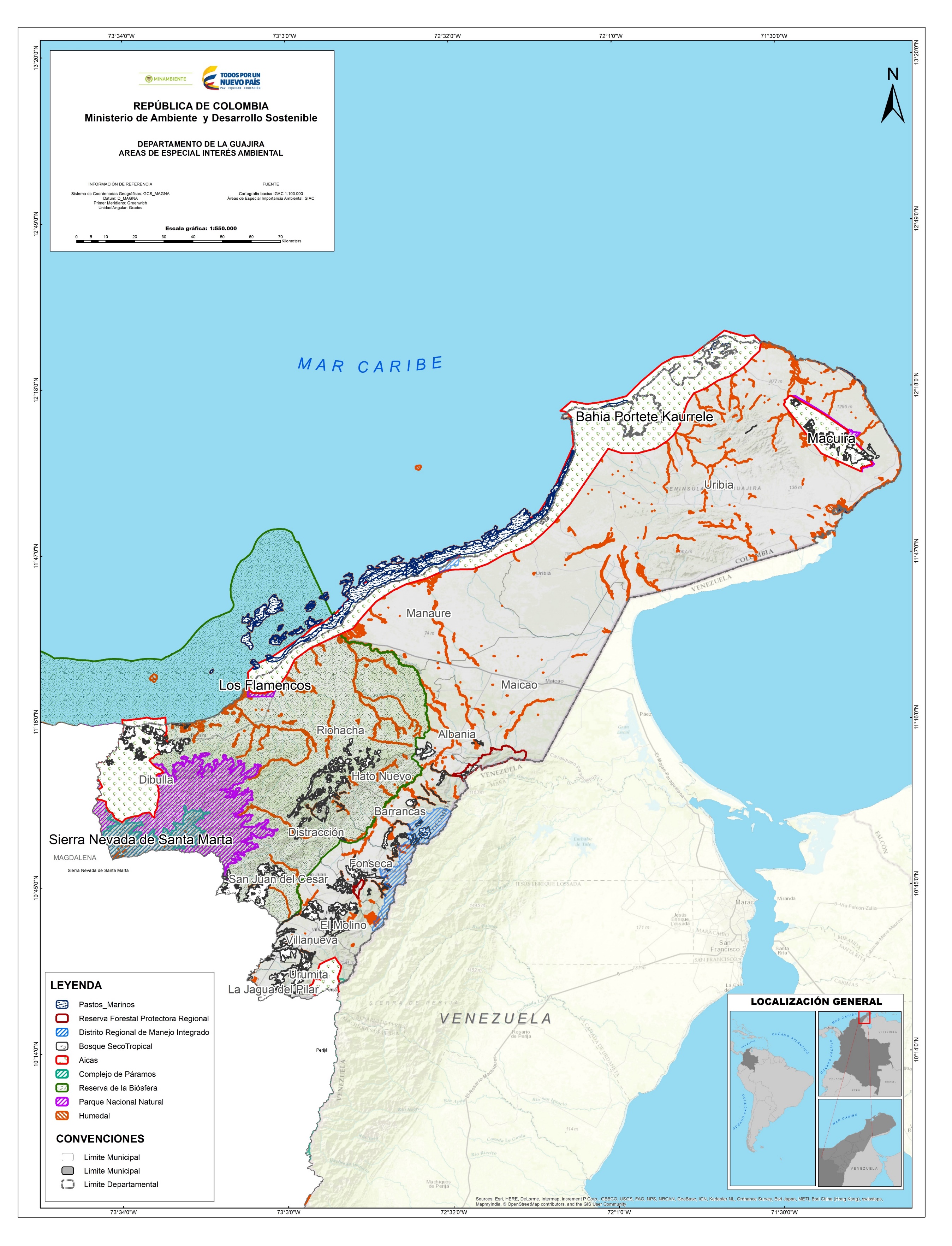 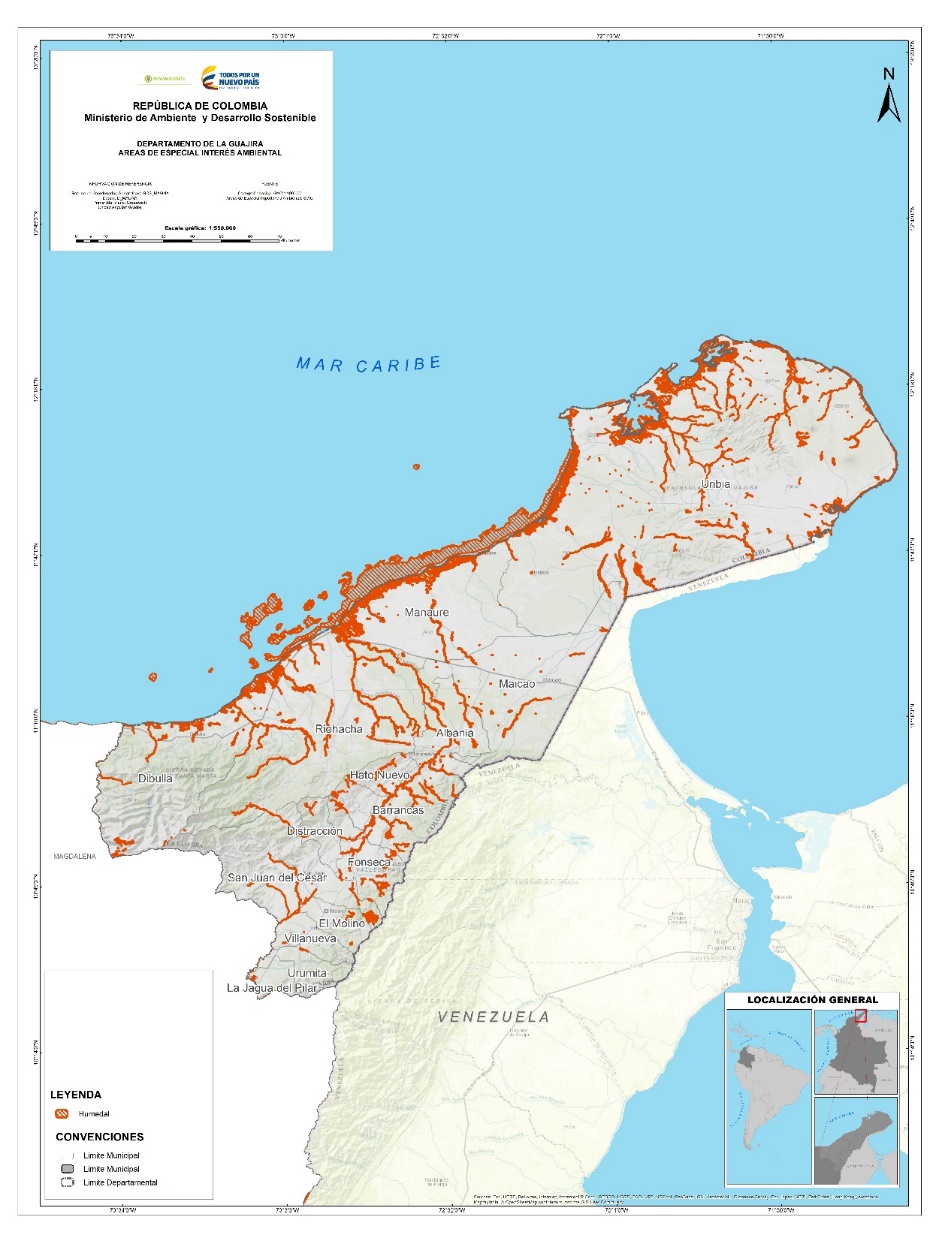 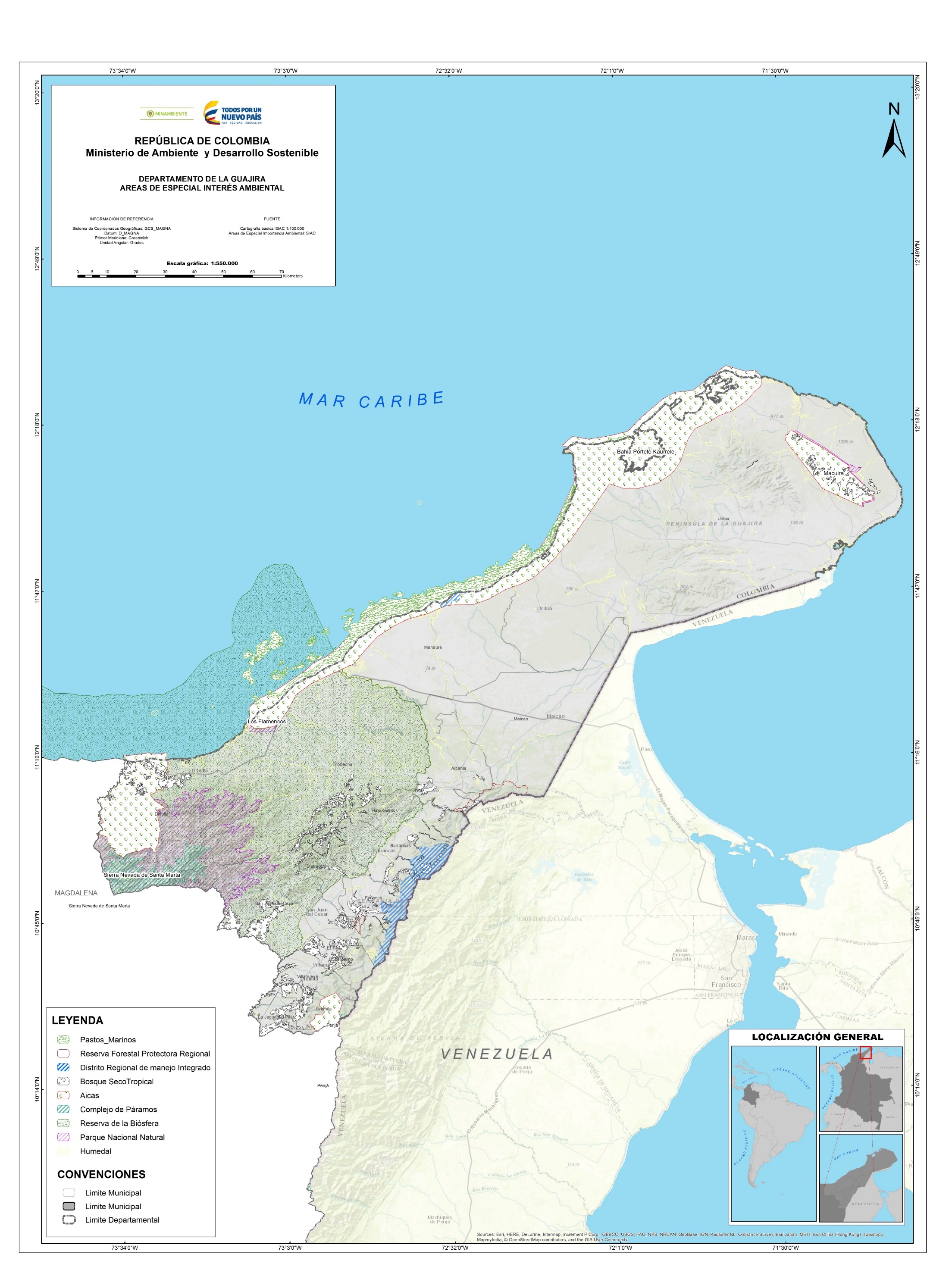 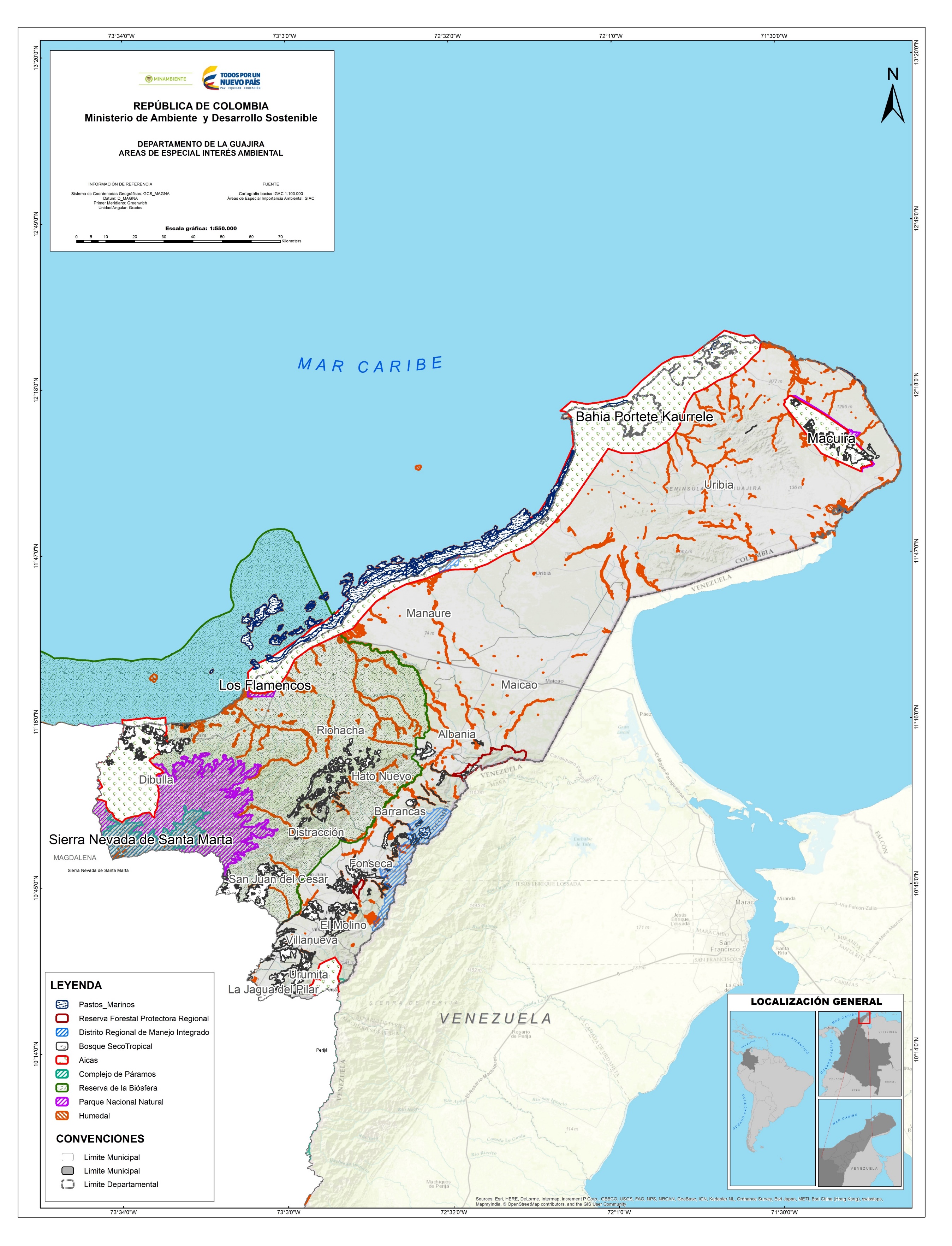 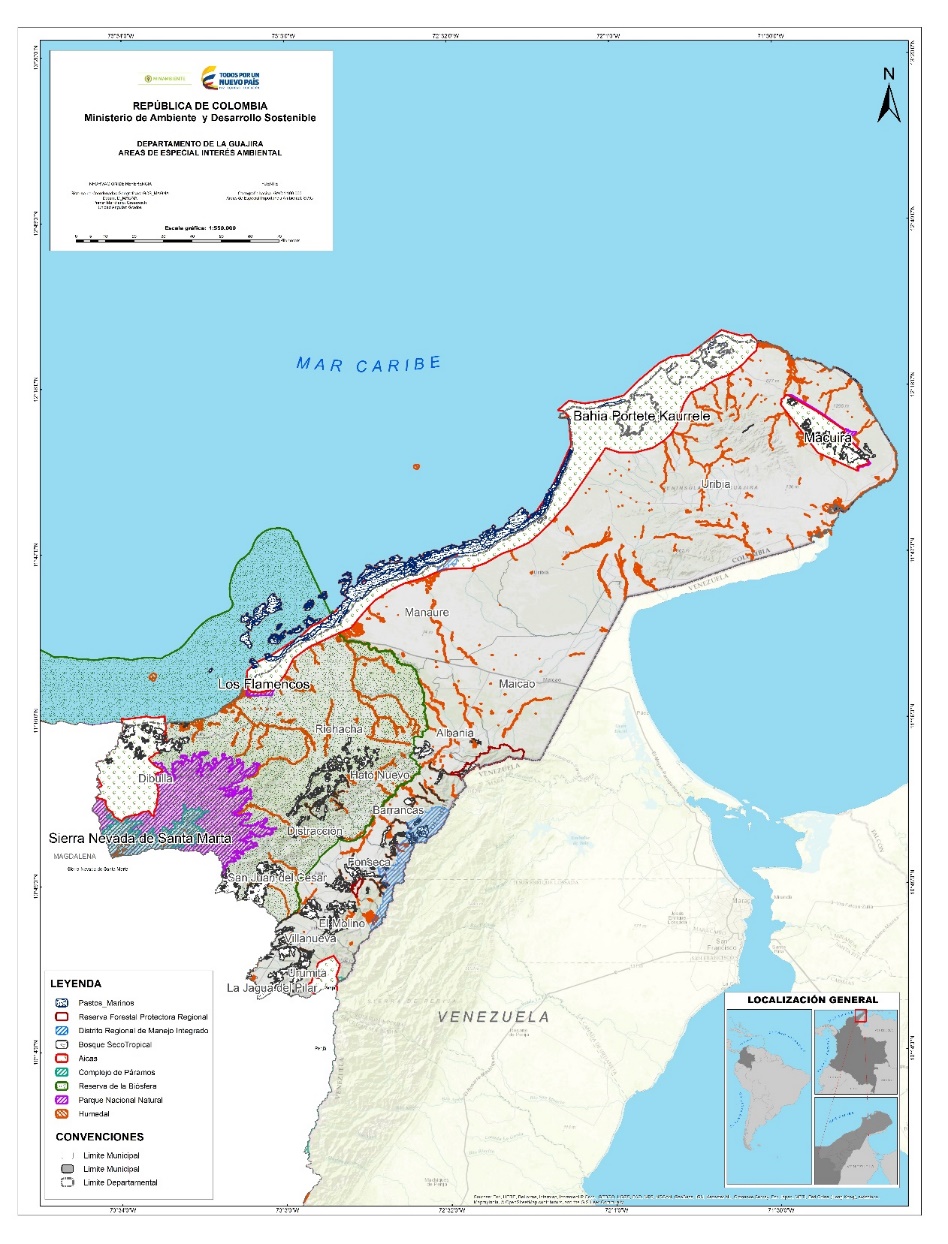 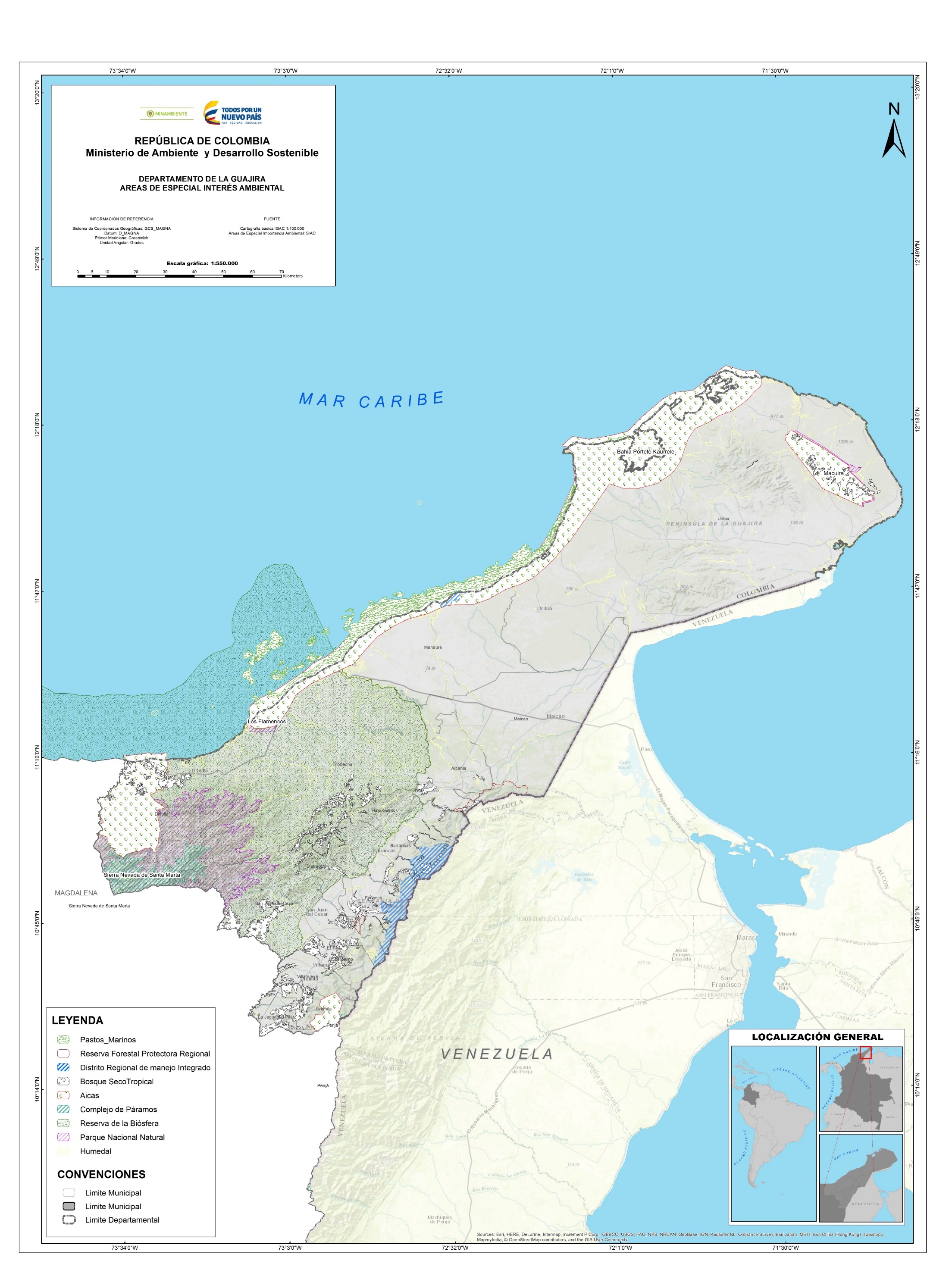 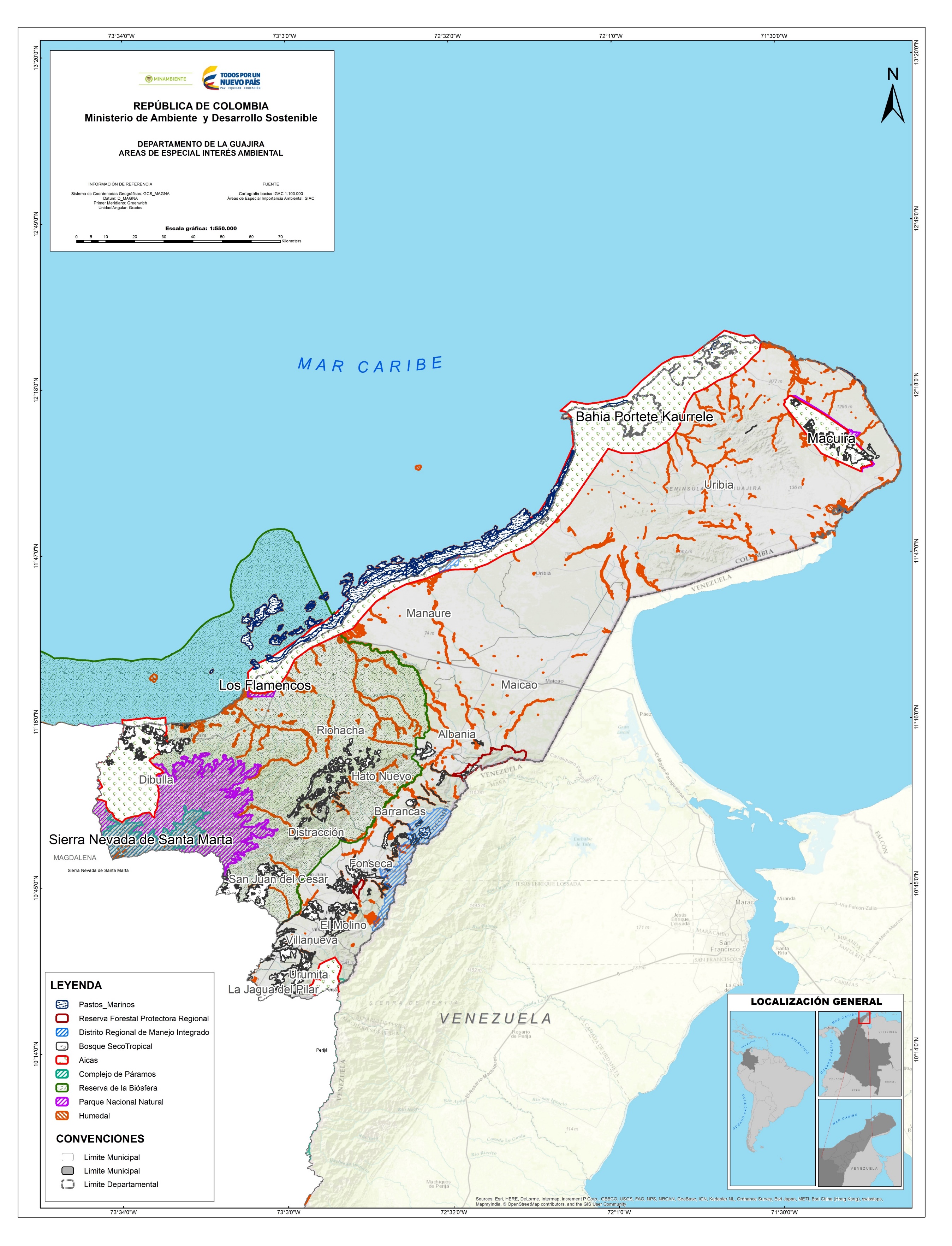 2. Los municipios y distritos pueden solicitar a las Autoridades Ambientales asistencia técnica para la adecuada incorporación de las determinantes ambientales en los POT.

Para facilitar el proceso de incorporación de las determinantes ambientales en los POT, los municipios y distritos deben solicitar a la autoridad ambiental las determinantes que rigen en su jurisdicción.  De igual forma, pueden solicitar asistencia técnica para la incorporación de las determinantes ambientales en sus proyectos de Planes de Ordenamiento Territorial
MOMENTOS DE LA ASISTENCIA TÉCNICA
MOMENTOS DE LA ASISTENCIA TÉCNICA
ASISTENCIA TÉCNICA DE LAS AUTORIDADES AMIENTALES A LOS MUNICIPIOS Y DISTRITOS EN LA INCORPORACIÓN DE LAS DETRMINANTES AMBIENTALES EN LOS POT
PROCESO DE CONCERTACIÓN
INCOPORACIÓN DE DETERMINANTES
SEGUIMIENTO A LOS TEMAS AMBIENTALES
PROCESO  DE CONCERTACIÓN
EJECUCIÓN DEL POT
FORMULACIÓN, REVISIÓN O AJUSTES DEL P.O.T.
CORPORACIÓN
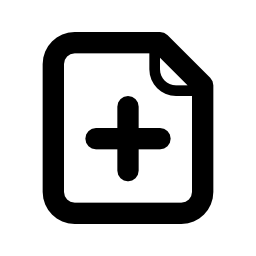 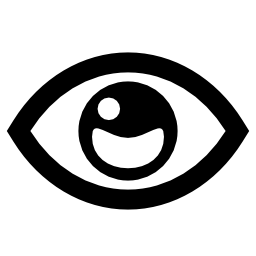 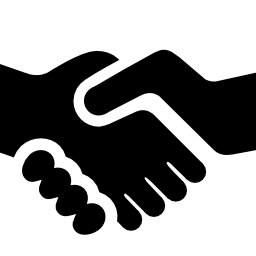 MUNICPIO
3. Los municipios y distritos deben incorporar debidamente los Estudios y la Gestión de Riesgo de Desastres en los POT.
3.1 Incorporación de la GRD en los POT:
Competencias:
Competencias relacionadas en el marco legal establecido en el Art. 35 de la Ley 388 de 1997:
Suelo de protección:

Áreas que por sus características geográficas, paisajísticas o  ambientales, o por formar parte de las zonas de utilidad pública para la
ubicación de infraestructuras de servicios públicos o de las áreas de amenazas y riesgo no mitigable para la localización de asentamientos humanos, tiene restringida la posibilidad de urbanizarse.
Municipio en coordinación con la CAR
[Speaker Notes: Competencias relacionadas en el marco legal establecido en el Decreto 2372 de 2010. La reserva, alinderación declaración, administración y sustracción  de las áreas del SINAP. Le corresponden al MADS, PNN y  las CAR.]
Competencias:
Actividades de análisis, seguimiento, prevención y control de desastres 
Asistir a los municipios en prevención  y atención de desastres 
Programas de adecuación de acuerdo a su competencia.
Apoyar en los estudios necesarios para el conocimiento y la reducción del riesgo y los integrarán a los POMCA, PGA, POT Y PD.
CAR
[Speaker Notes: Competencias relacionadas en el marco legal establecido en el Decreto 2372 de 2010. La reserva, alinderación declaración, administración y sustracción  de las áreas del SINAP. Le corresponden al MADS, PNN y  las CAR.]
Competencias:
Competencias relacionadas en el marco legal establecido en el Decreto 1076 de 2015:
Emplear información de POMCAS. (aprobado y que incluya los análisis de amenazas, estos DEBERÁN ser un insumo para la elaboración de los estudios básicos en suelo rural).
Ordenación y manejo de cuencas hidrográficas
POMCA –
Identificará zonas de alta amenaza, para definir las que están en condición de riesgo
CORPORACIONES 
AUTÓNOMAS 
REGIONALES
[Speaker Notes: Competencias en relación con el marco legal establecido en el Decreto 1640 de 2012. El Decreto le otorga competencias a las CAR relacionadas con la ordenación y manejo de cuencas hidrográficas y establece determinantes (según el Art. 23) para el ordenamiento territorial municipal desde el POMCA.]
Competencias:
Competencias relacionadas en el marco legal establecido en el Art. 121 de la Ley 388 de 1997:
Áreas catalogadas como de riesgo no recuperable que hayan sido objeto de reubicación de asentamientos humanos serán entregadas a las CAR para su manejo y cuidado. El alcalde será responsable de evitar que tales áreas se vuelvan a ocupar con viviendas.
Municipio en coordinación con la CAR
[Speaker Notes: Competencias relacionadas en el marco legal establecido en el Decreto 2372 de 2010. La reserva, alinderación declaración, administración y sustracción  de las áreas del SINAP. Le corresponden al MADS, PNN y  las CAR.]
4. Los municipios y distritos deben tener claridad de cómo se desarrolla el proceso de concertación de los POT con las Autoridades Ambientales.
Etapas del proceso de concertación de los POT entre municipios y autoridades ambientales
Etapas del proceso de concertación de los POT entre municipios y autoridades ambientales
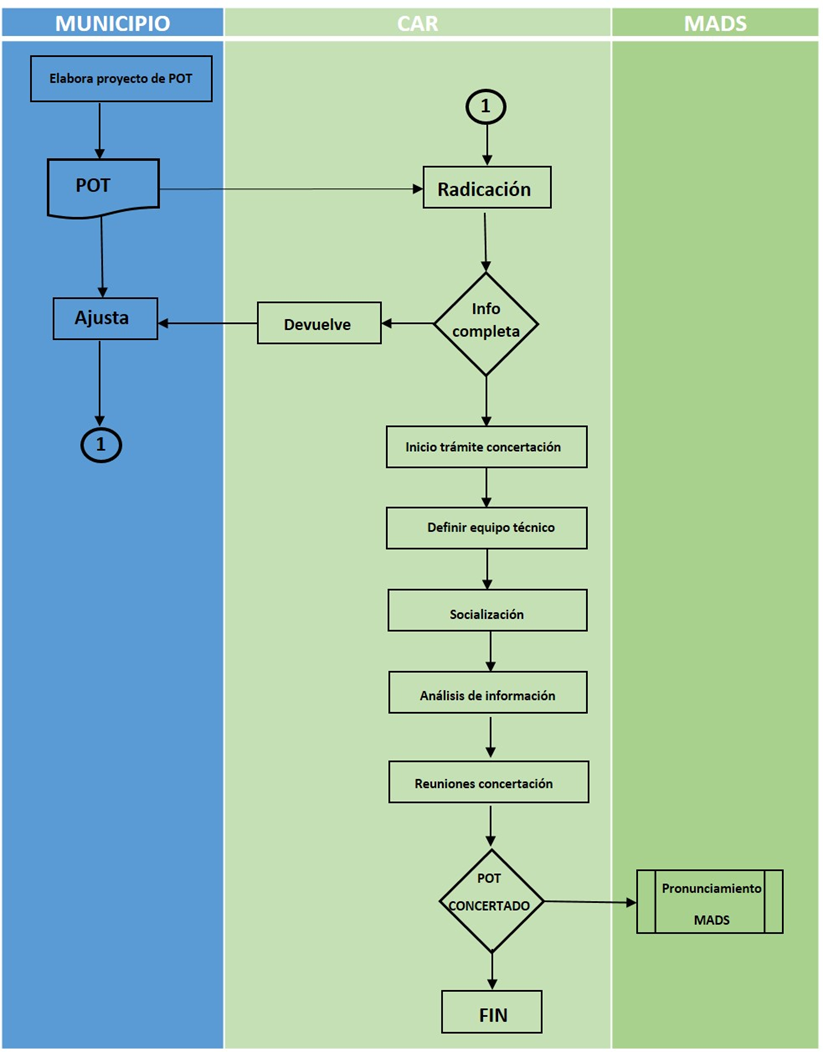 NO
5. El seguimiento al cumplimiento de los asuntos ambientales concertados con las autoridades ambientales, contribuye a la ejecución del modelo de ocupación de los municipios bajo el principio de desarrollo sostenible
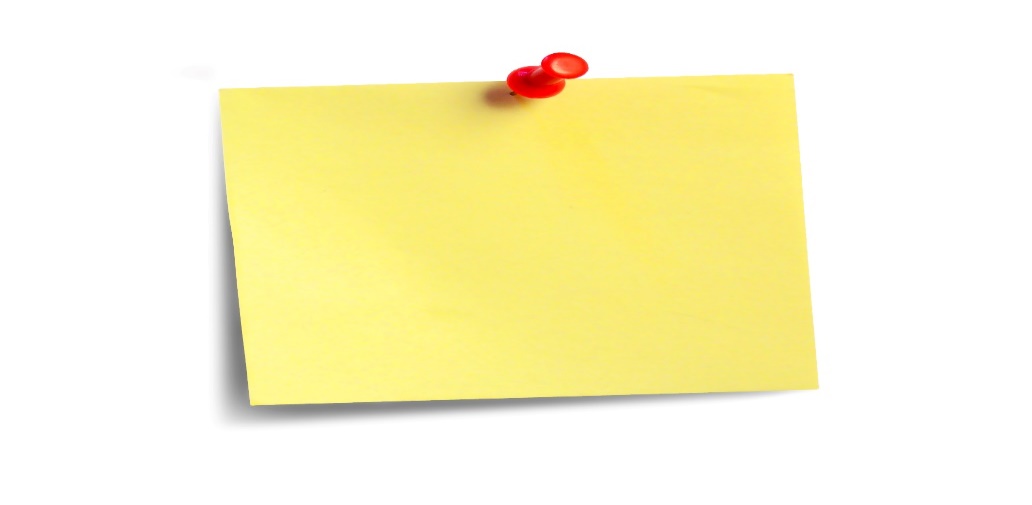 Tener en cuenta los Reportes de información consignada  en el expediente municipal y el documento de Seguimiento y Evaluación delos POT.
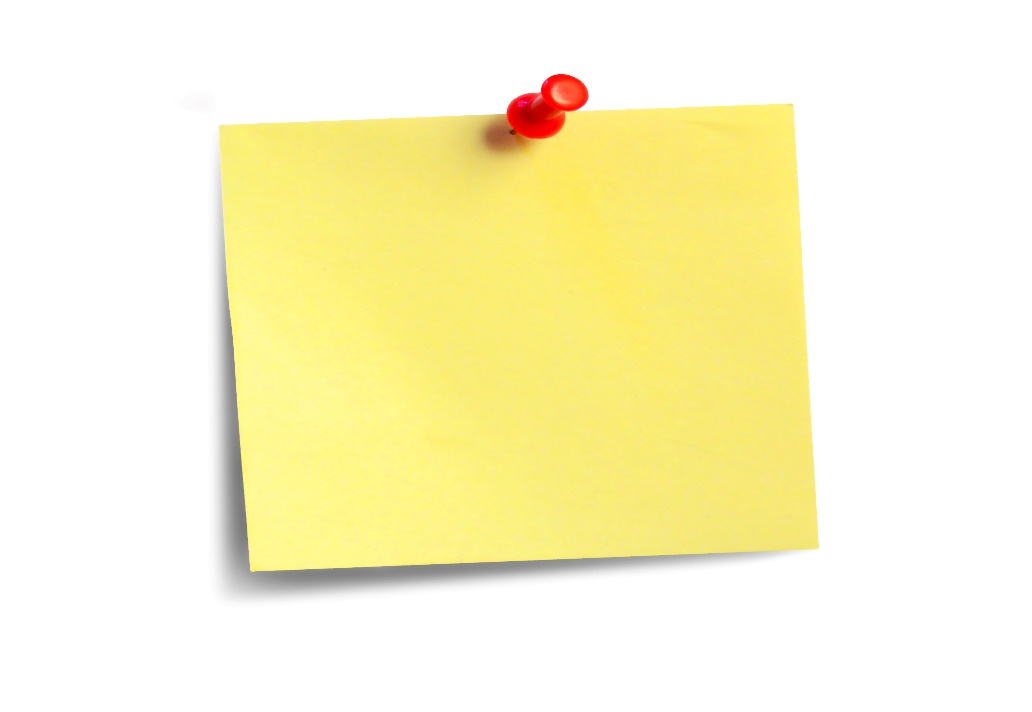 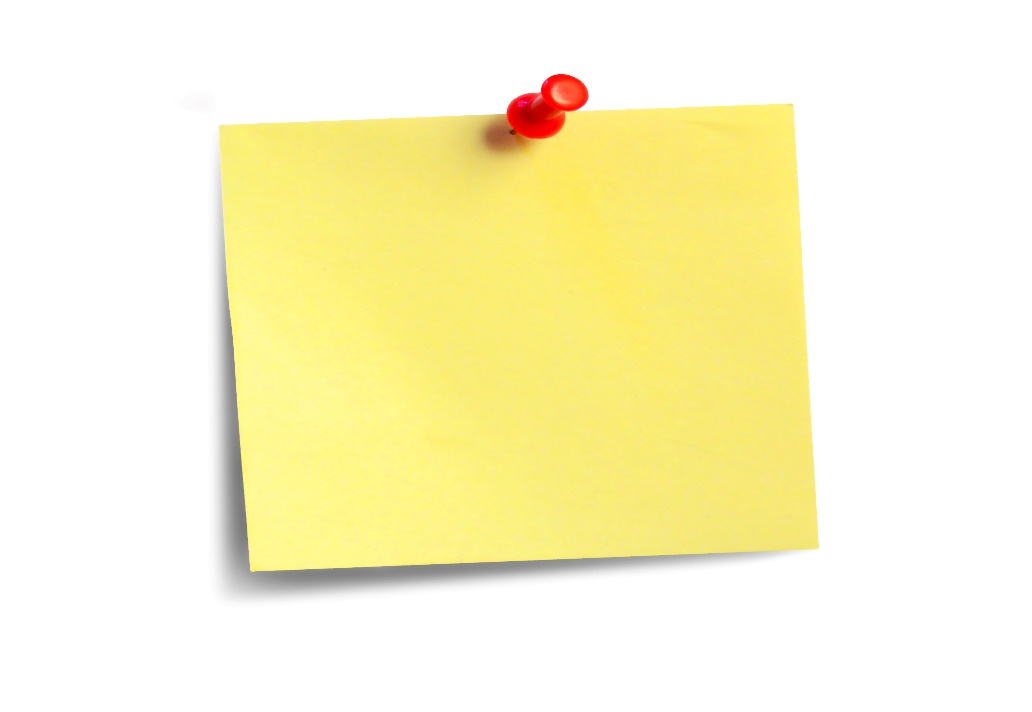 Debe establecerse un mecanismo de seguimiento y captura de información entre el municipio y la AA para facilitar el seguimiento.
Se deberá recurrir a los mecanismos de control, cuando el municipio haga caso omiso a los llamados de atención que realicen las AA
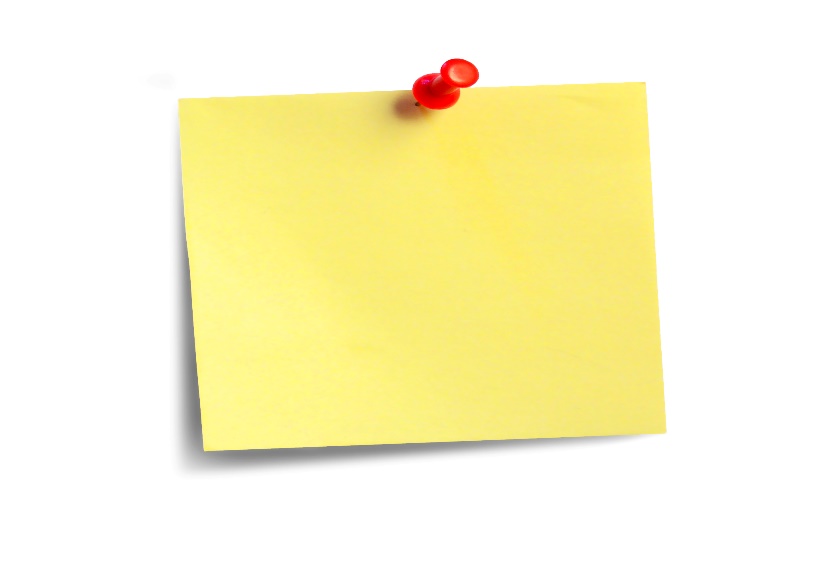 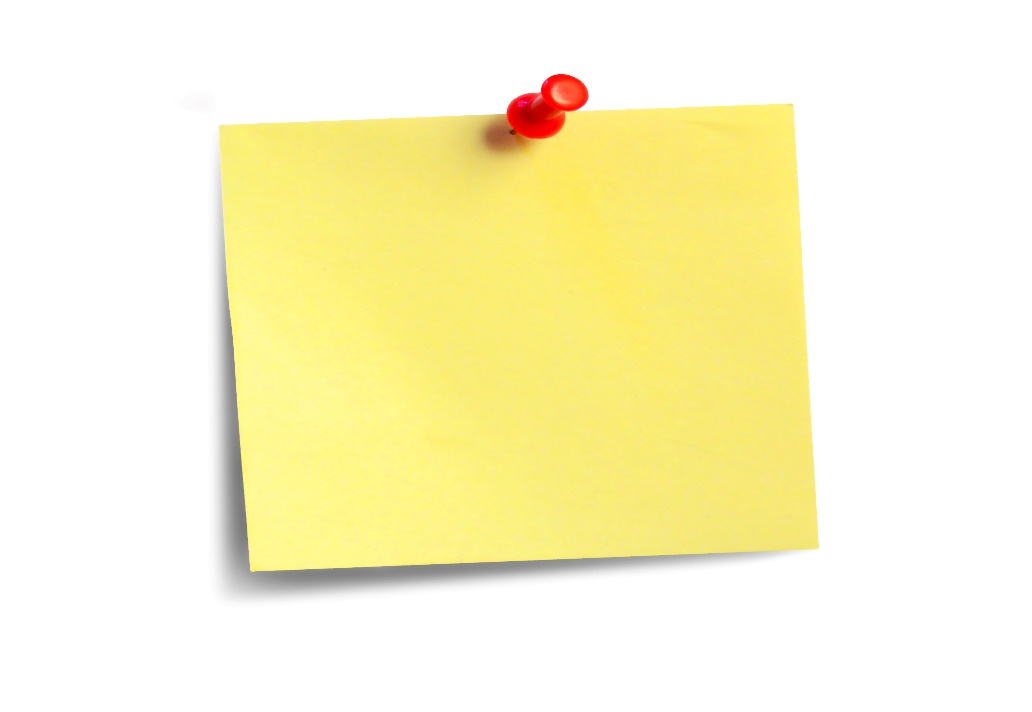 Si el municipio no cumple, la Autoridad Ambiental hará llamados de atención
El municipio debe hacer seguimiento a la incorporación de acuerdos de la concertación y a su cumplimiento durante la ejecución del POT
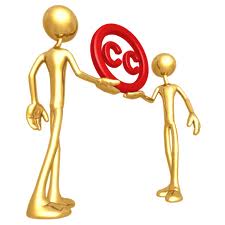 GRACIAS
Gracias!